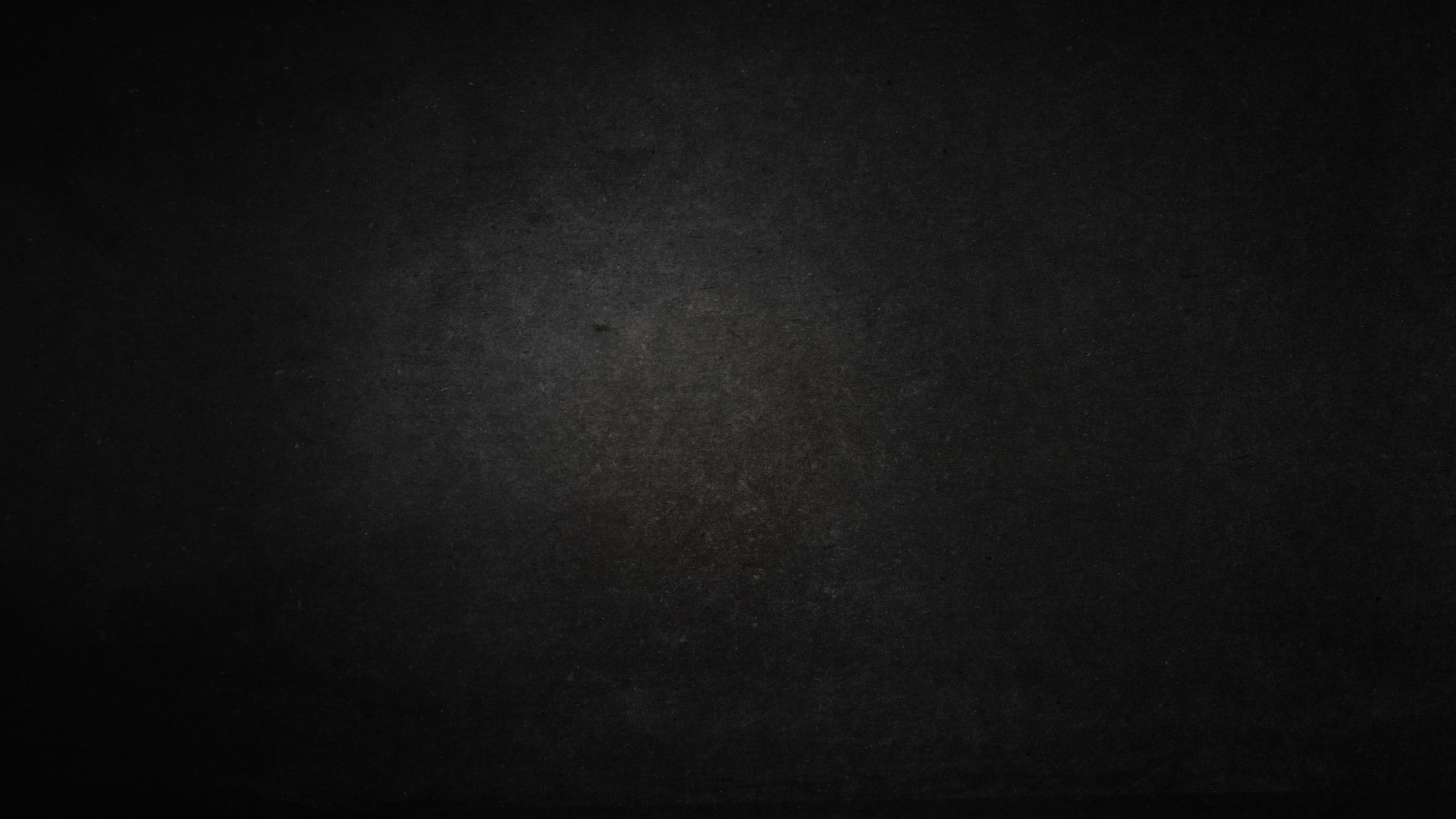 INGRESOS PASIVOS CON STAKING
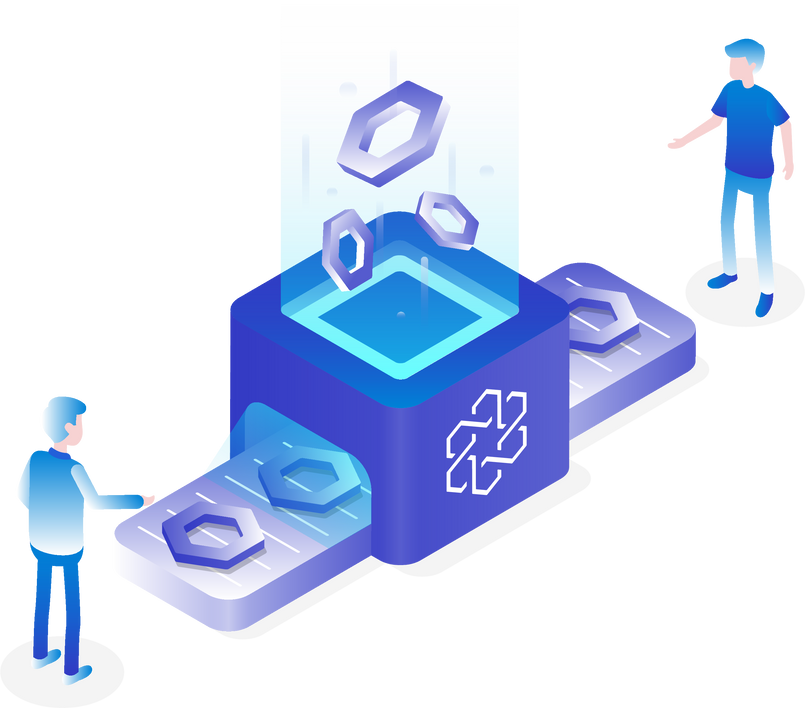 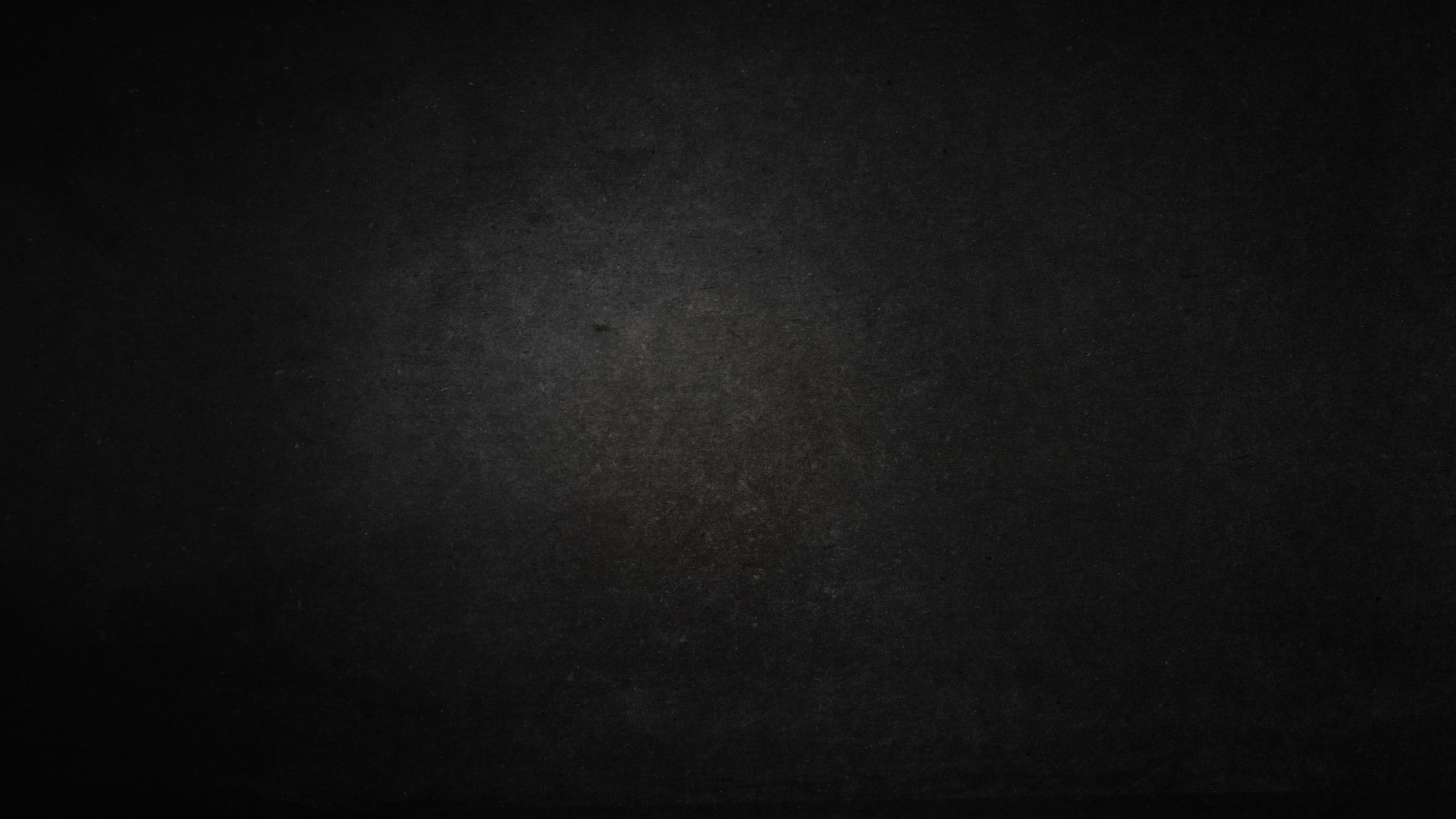 definición
Staking consiste en adquirir criptomonedas y mantenerlas bloqueadas en una wallet con la finalidad de recibir ganancias o recompensas.
Cada blockchain registra la información de las transacciones realizadas
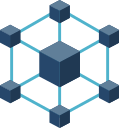 Esa información se valida mediante el consenso de la red
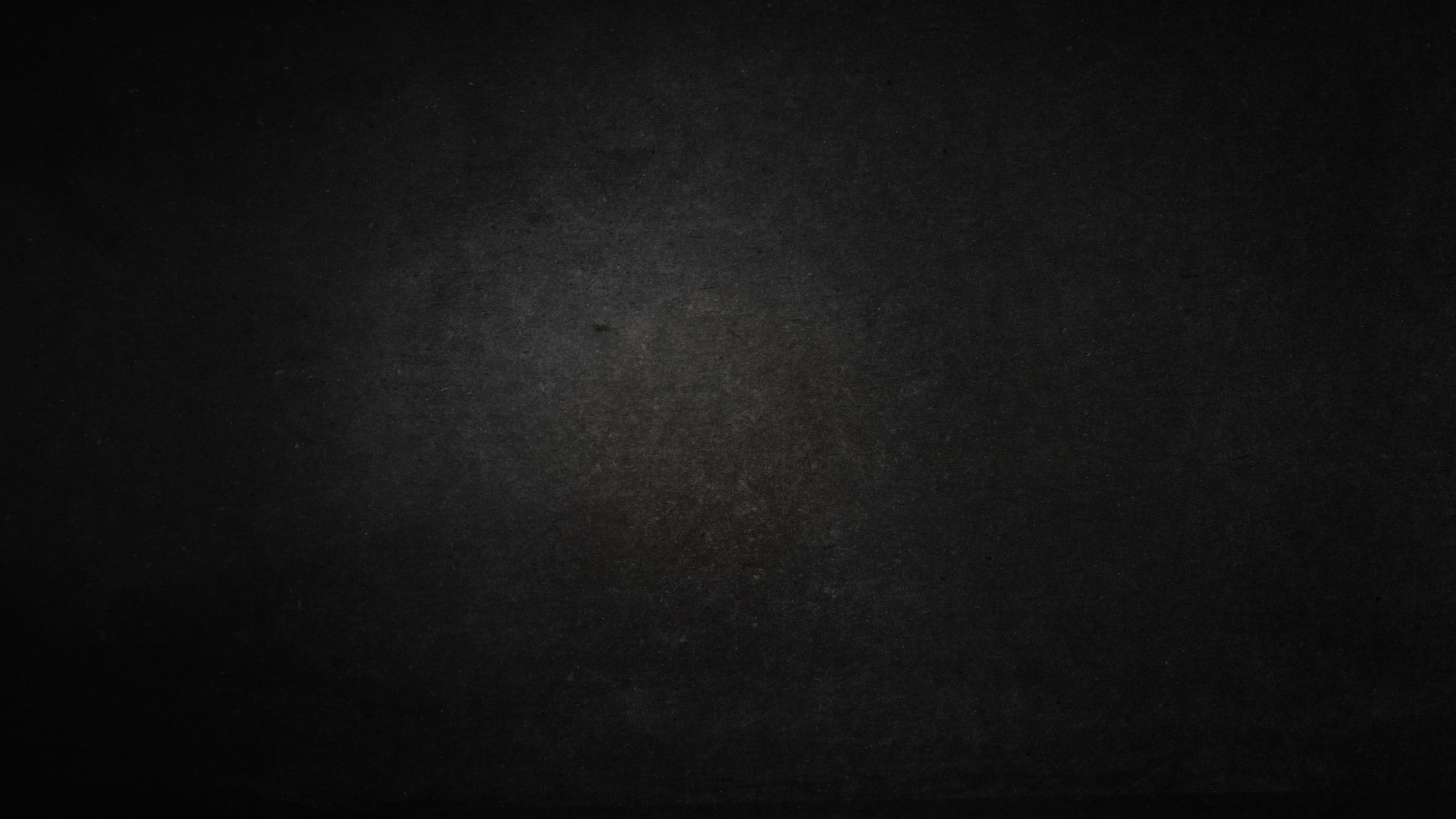 En  la economía tradicional, las entidades centrales verifican todas las transacciones
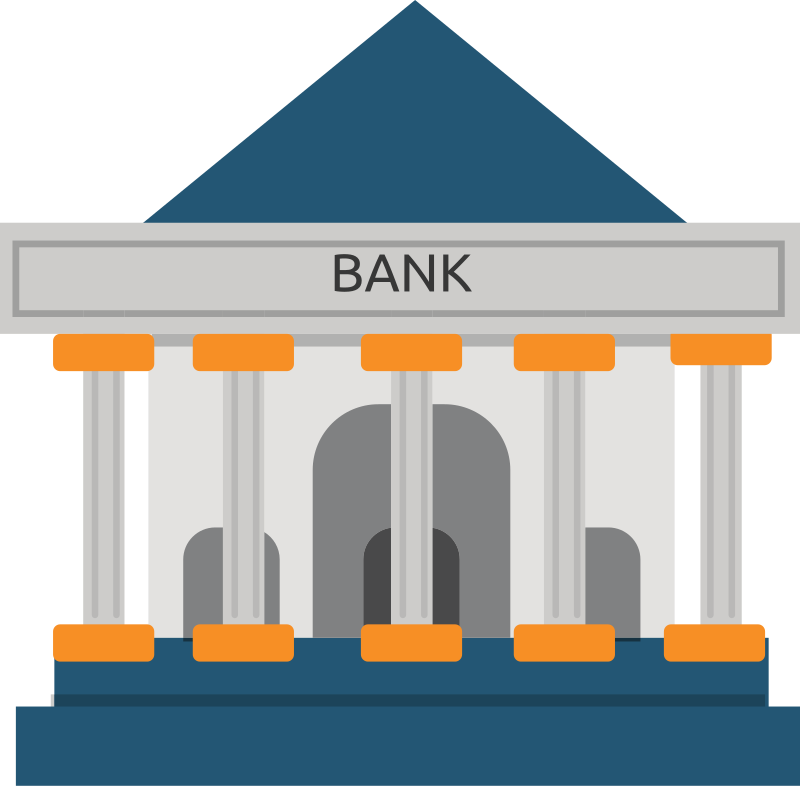 En el mundo cripto, al no existir esta figura, deben ser verificados mediante el consenso de toda la red
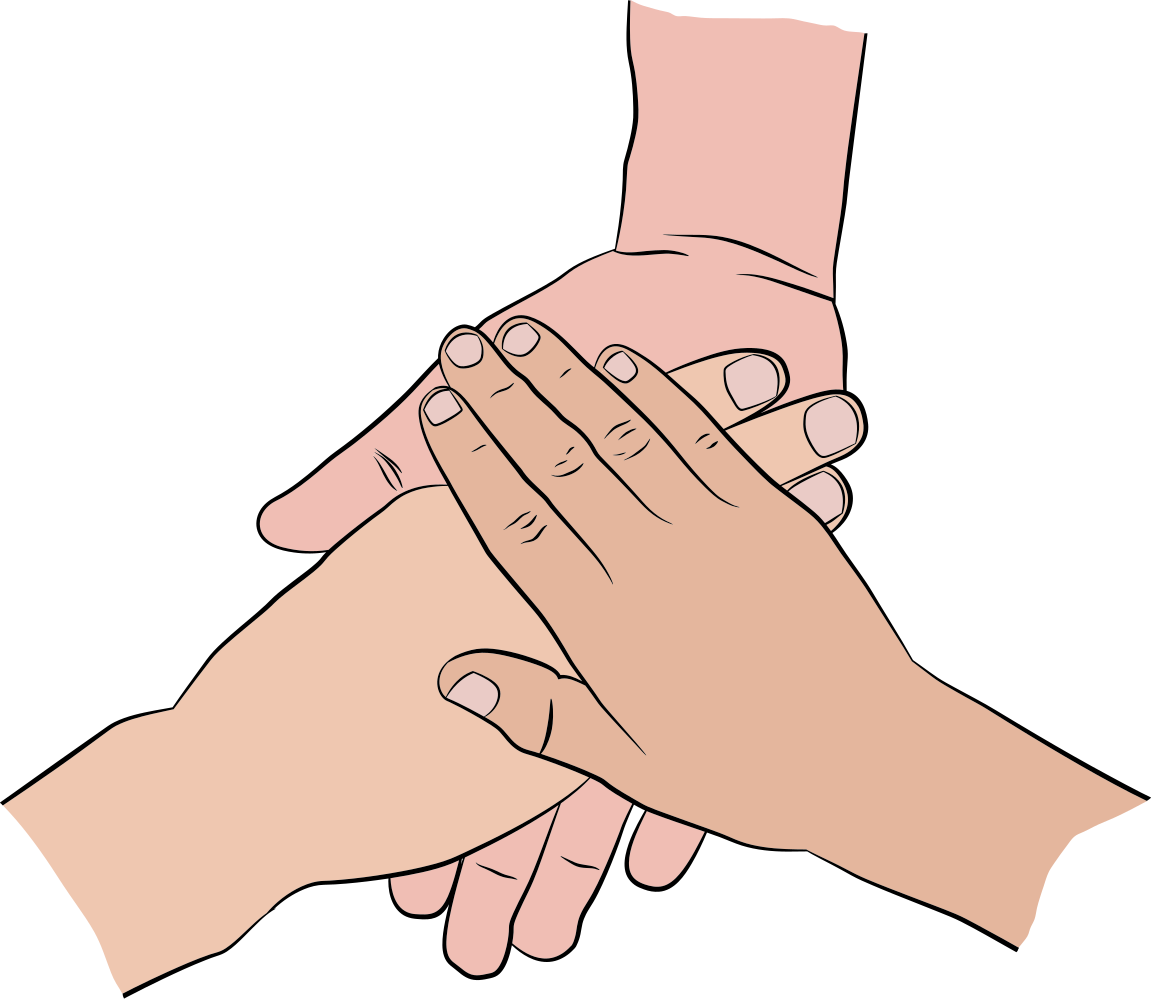 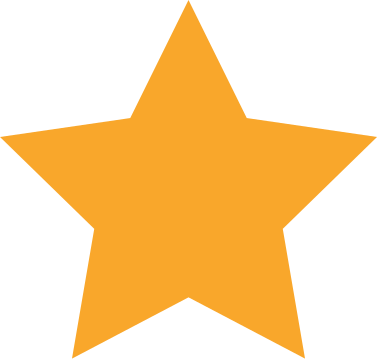 Principalmente hay 2 formas de consenso:
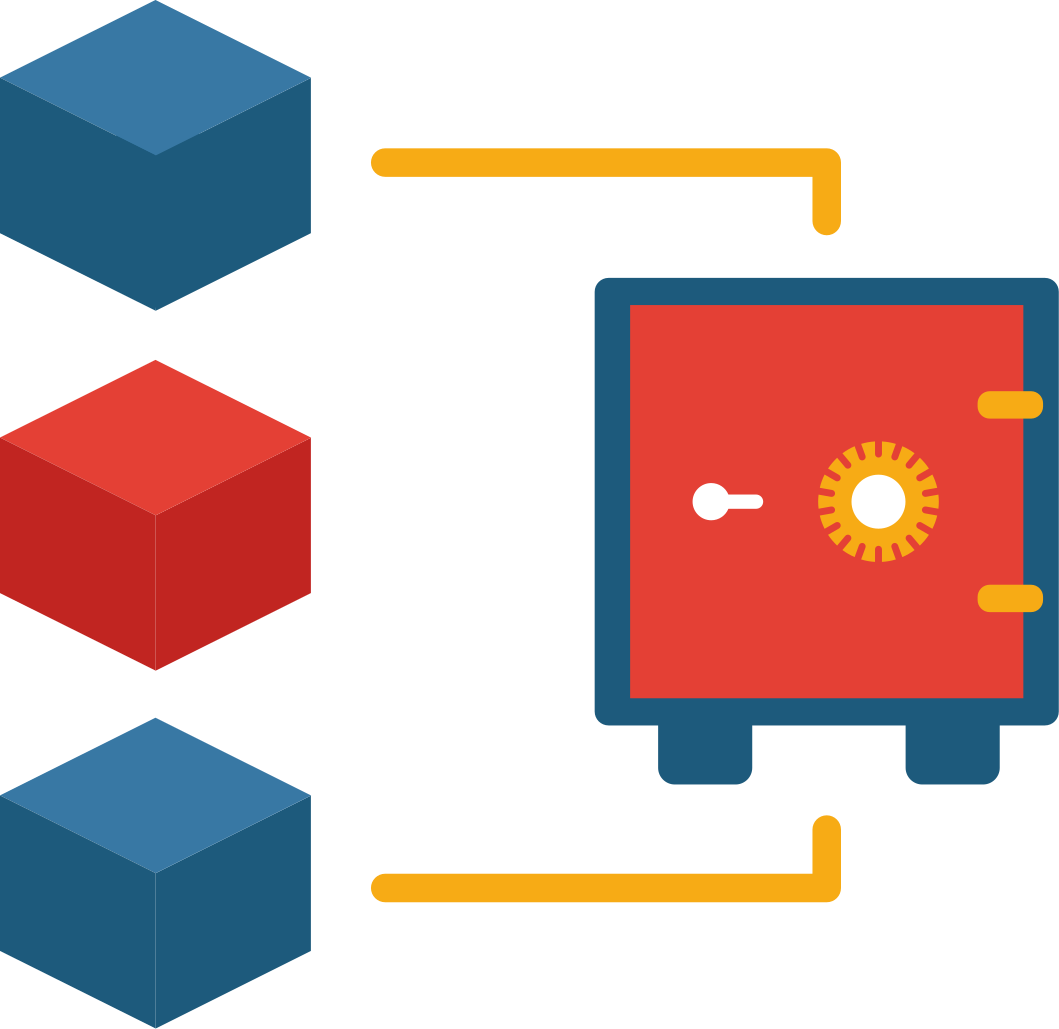 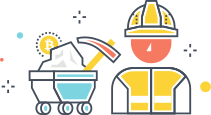 PROOF OF WORK
PROOF OF STAKE
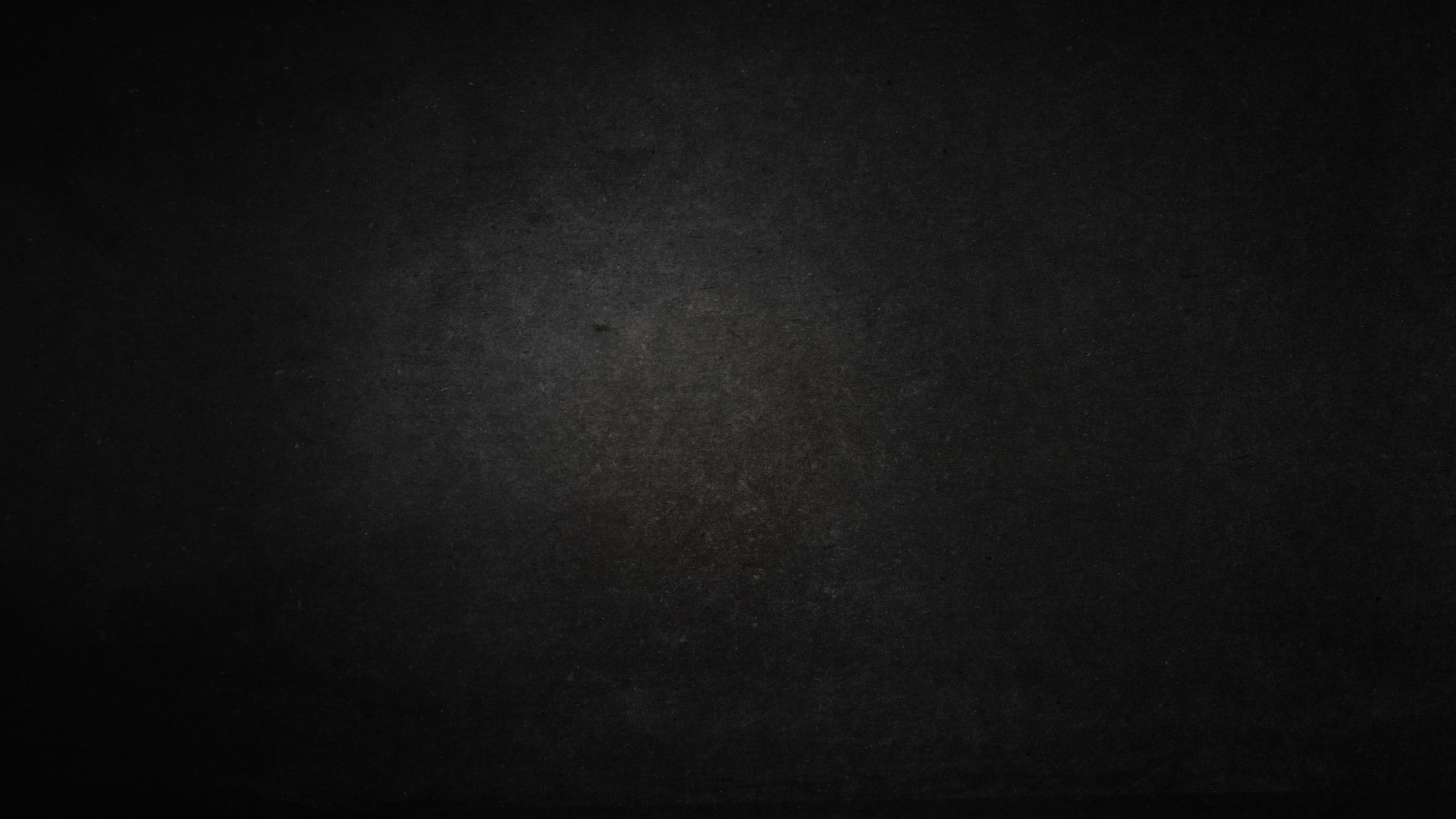 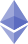 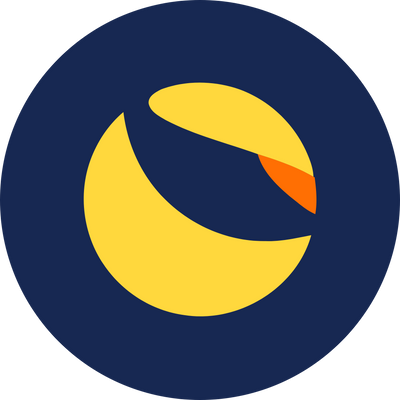 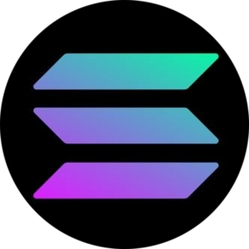 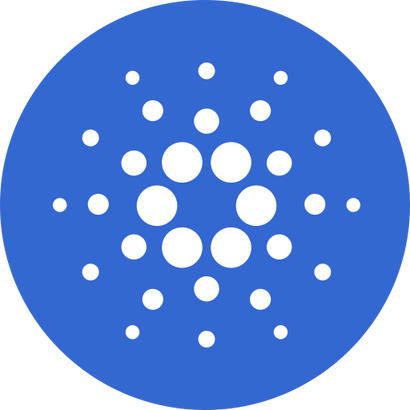 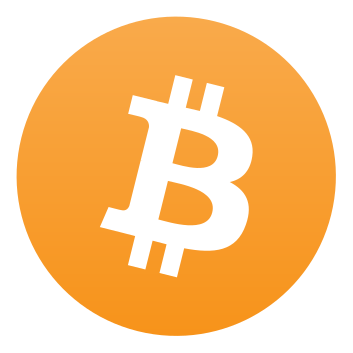 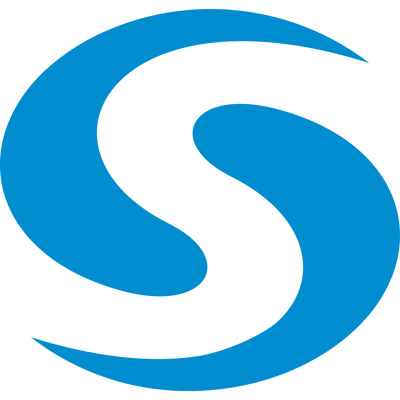 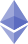 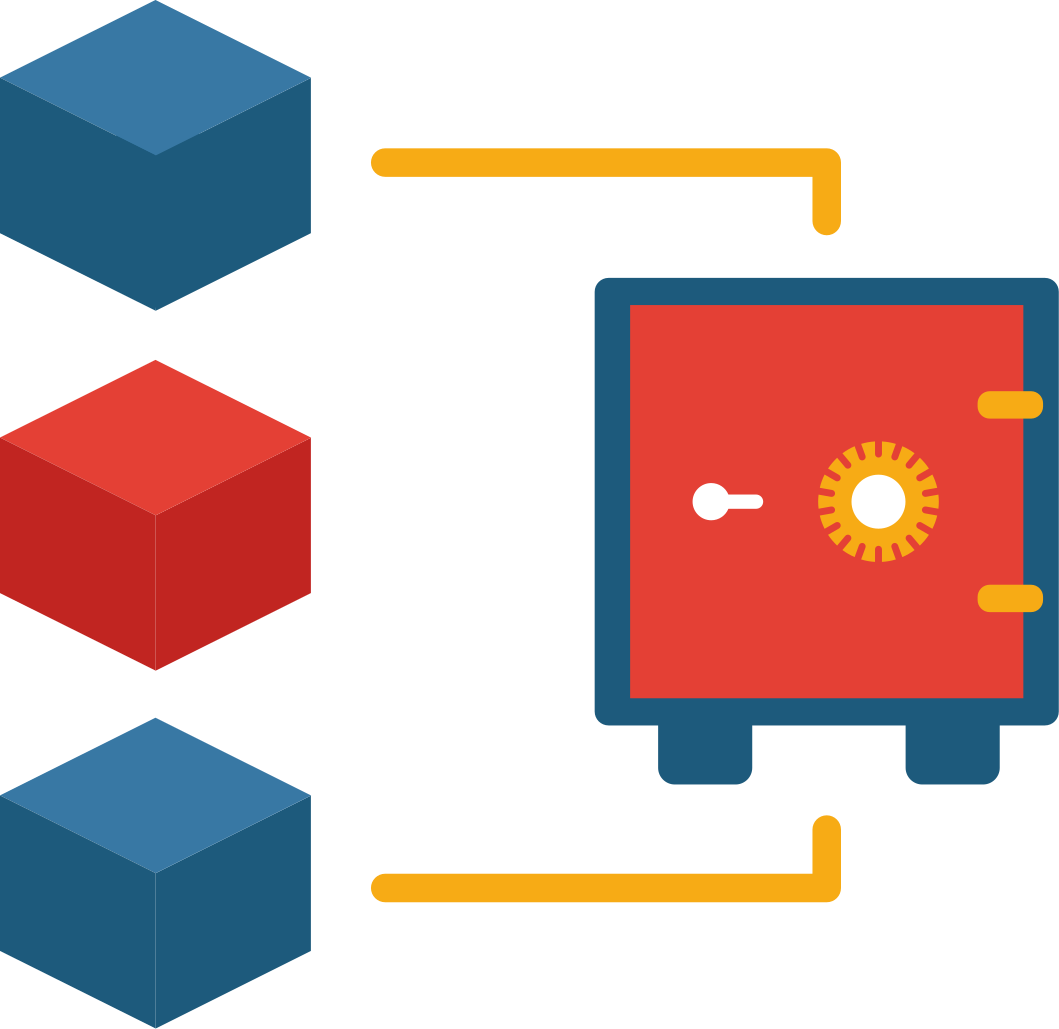 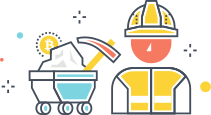 2.0
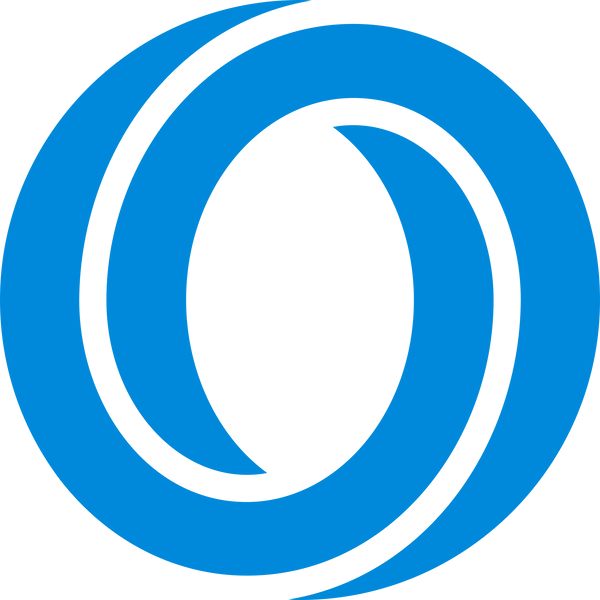 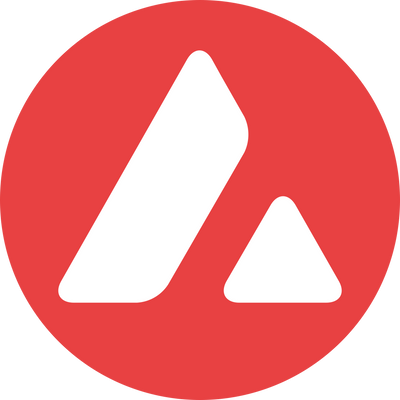 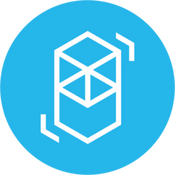 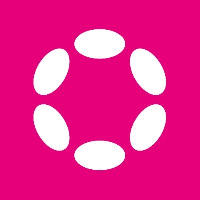 PROOF OF WORK
PROOF OF STAKE
Equipos de minería costosos y con gran consumo energético
En este caso los mineros se las llama nodos validadores. No se necesitan equipos potentes
Una vez los mineros resuelven el algoritmo y validan la información, reciben la recompensa
Los validadores tienen que dejar en depósito una cantidad de criptomonedas en un servidor.
El sistema elige aleatoriamente quien verifica esa transacción principalmente basándose en 2 criterios:
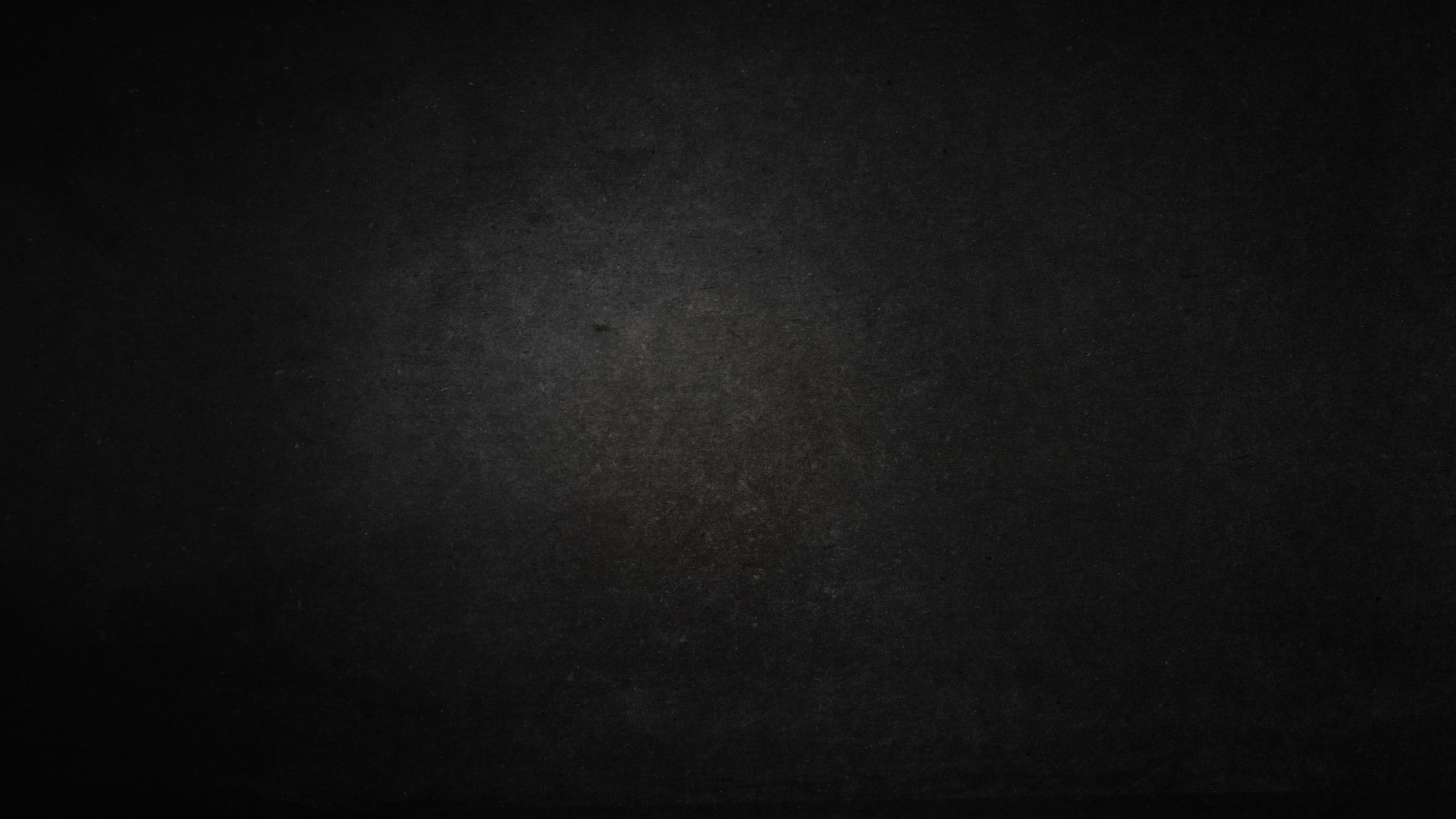 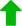 + CANTIDAD DE CRIPTOMONEDAS APORTADAS
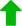 + TIEMPO VALIDANDO EN LA RED
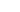 + PROBABILIDADES DE VERIFICAR ESA TRANSACCIÓN
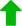 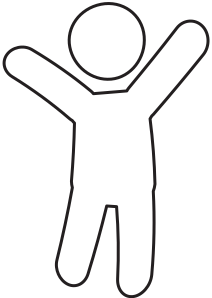 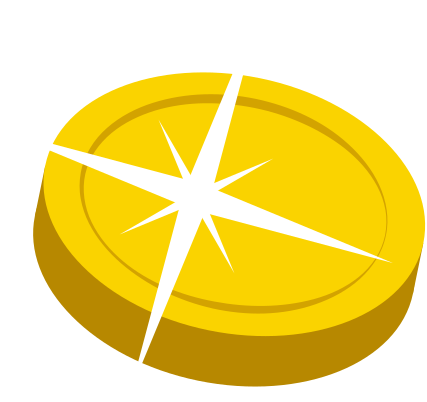 GANAR LA RECOMPENSA
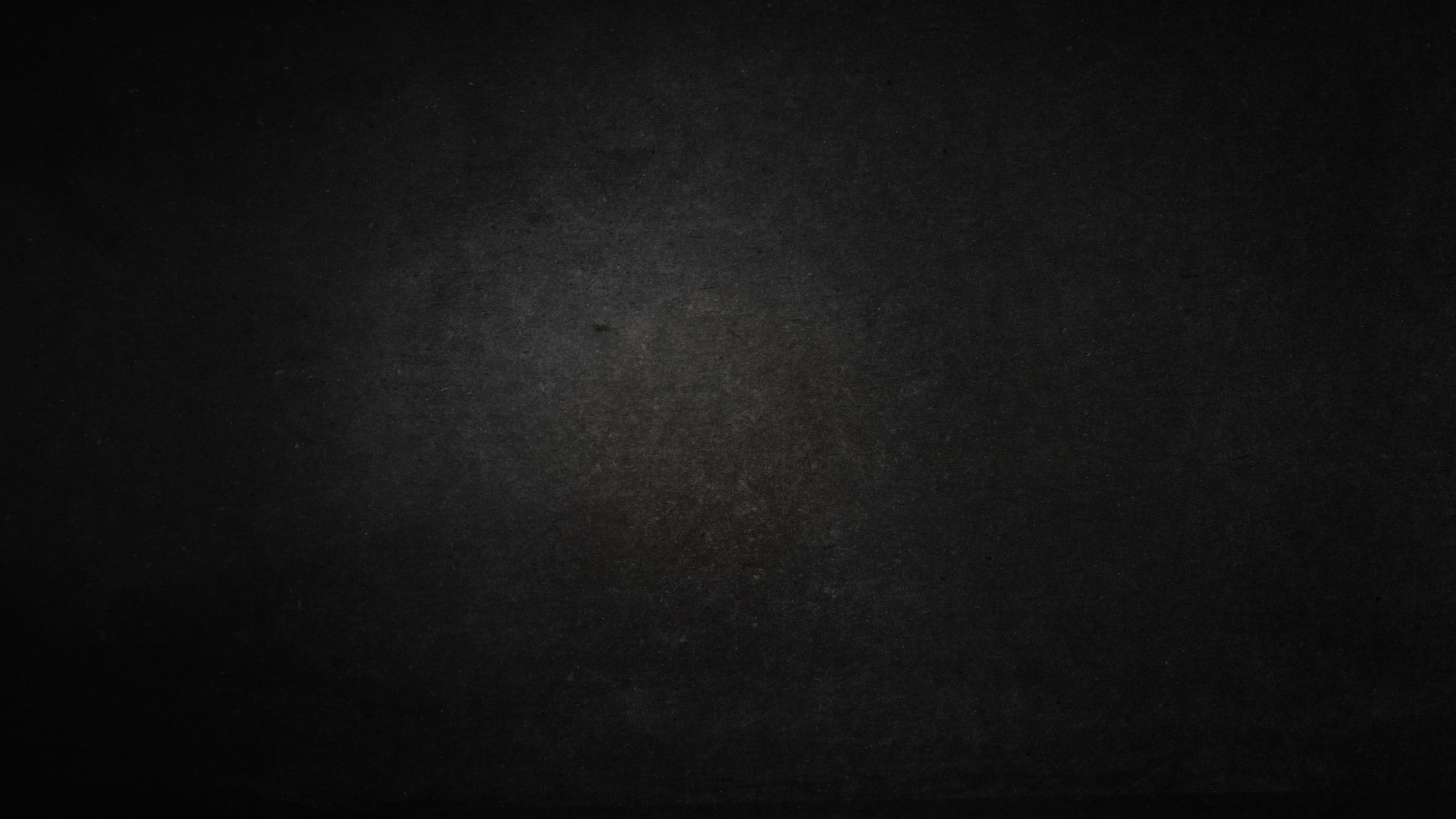 VENTAJAS
INCONVENIENTES
En la mayoría de los casos, las rentabilidades no suelen ser muy elevadas
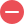 No es necesario invertir en hardware, que puede quedarse obsoleto con el tiempo
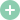 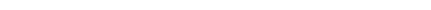 Siempre existe el riesgo de hackeo haciendo staking en línea
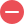 Mejora al holding, ya que es una excelente forma de ir incrementando tu capital
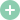 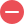 Puede dar lugar a mayor centralización
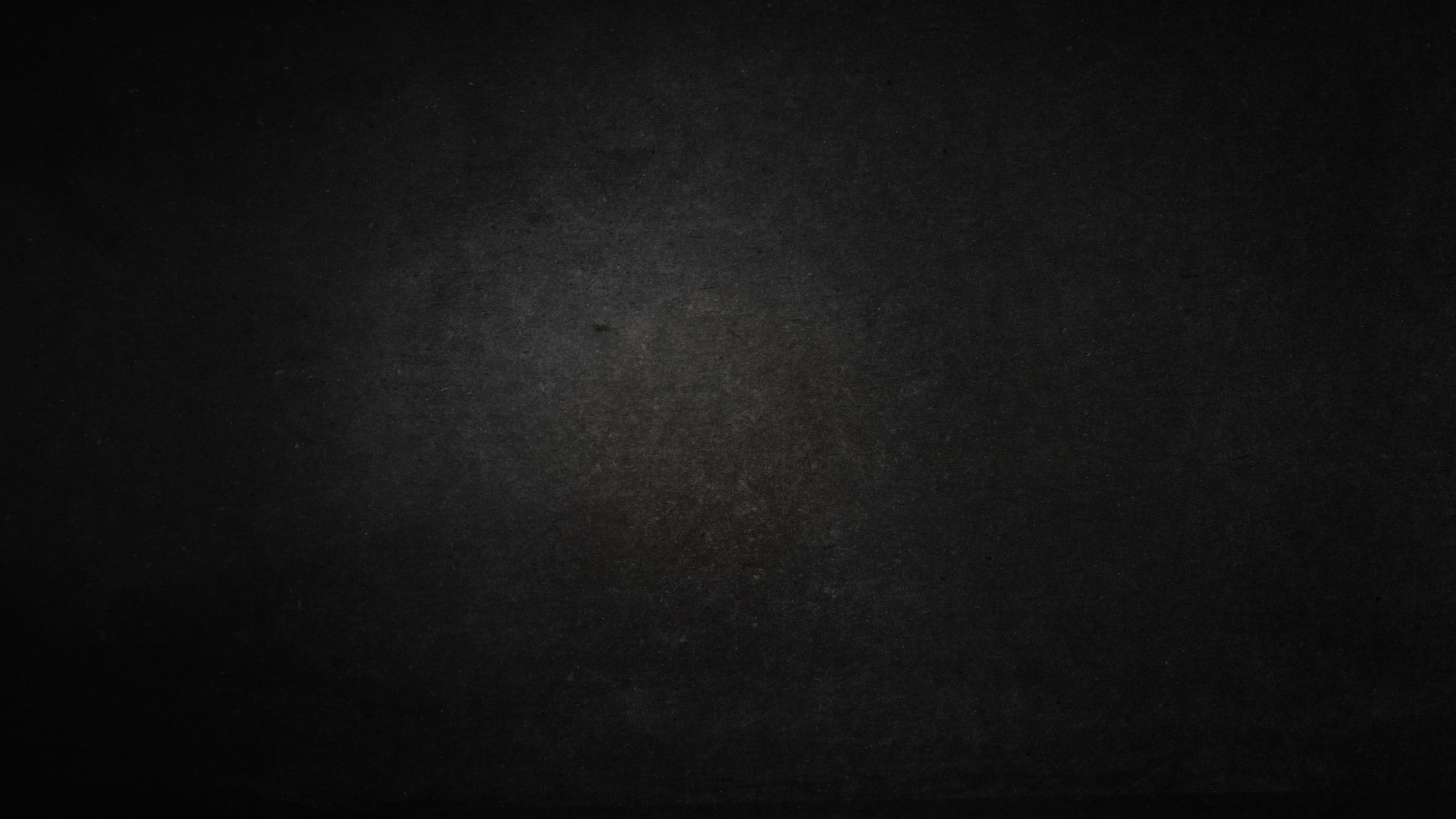 INTEROPERABILIDAD
Muchas blockchain tienen sus propias billeteras para poder operar:
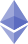 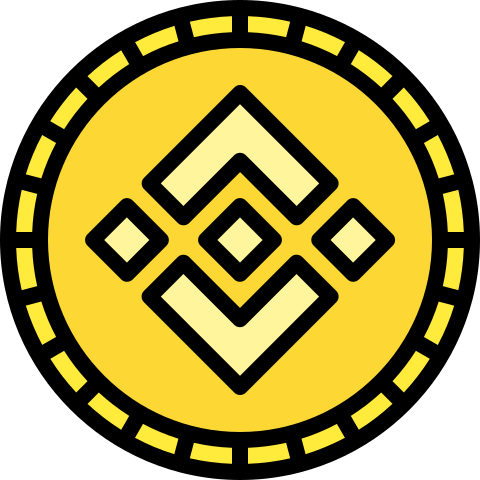 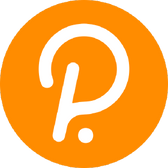 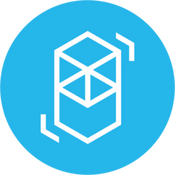 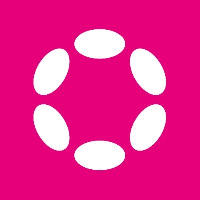 POLKADOT (J.S)
POLKADOT
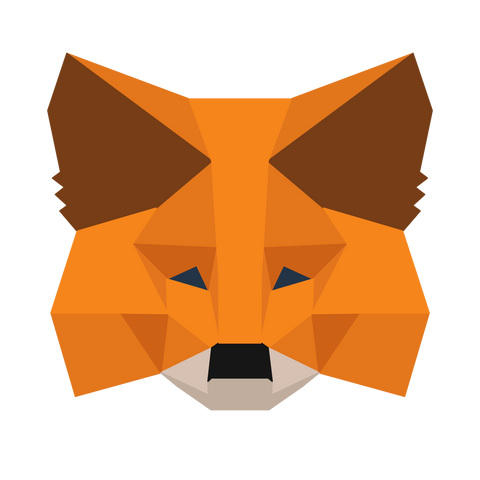 BINANCE SMART CHAIN
ETHEREUM
FANTOM
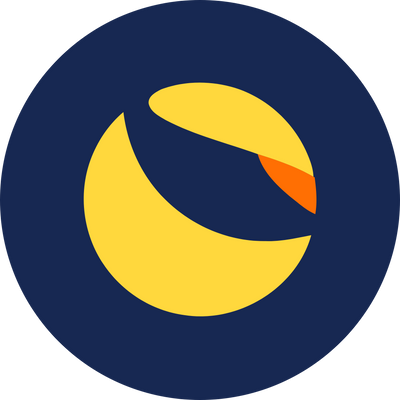 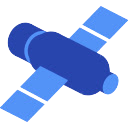 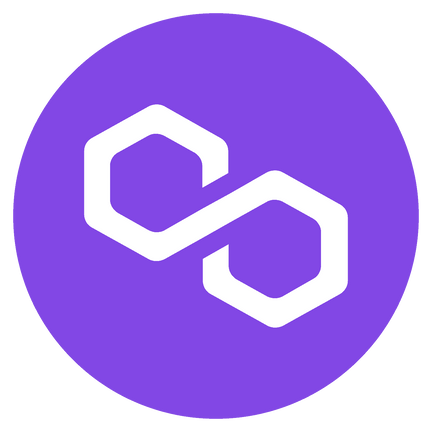 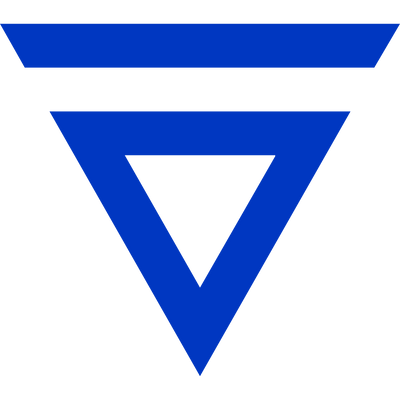 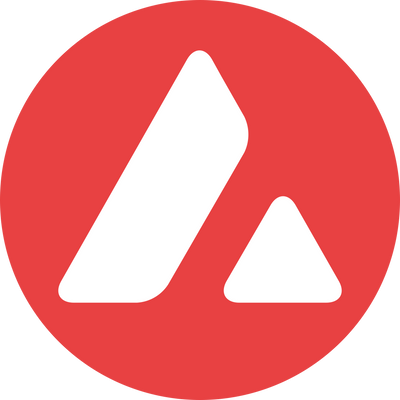 TERRA
TERRA STATION
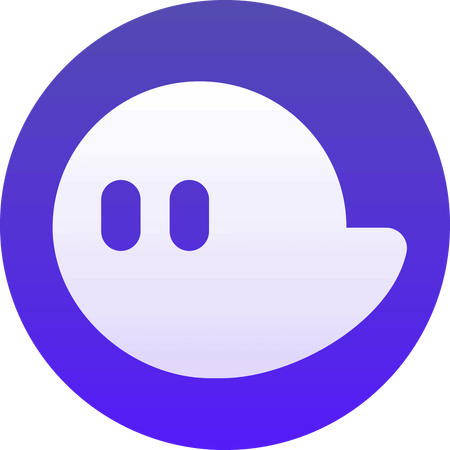 METAMASK
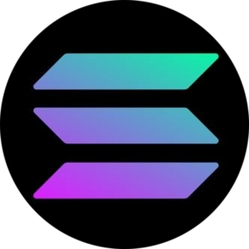 VELAS
POLYGON-MATIC
AVALANCHE
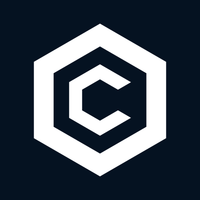 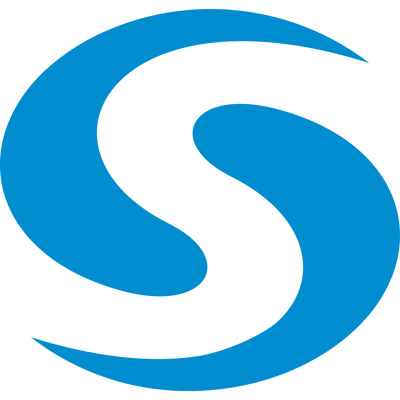 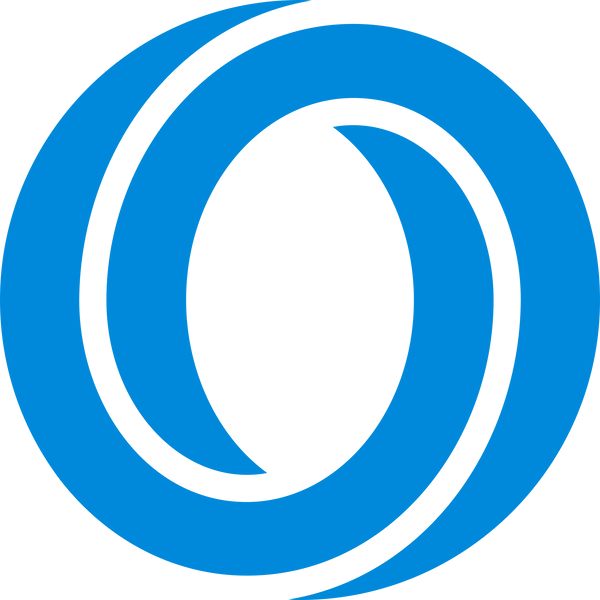 SOLANA
PHANTOM WALLET
https://chainlist.org/
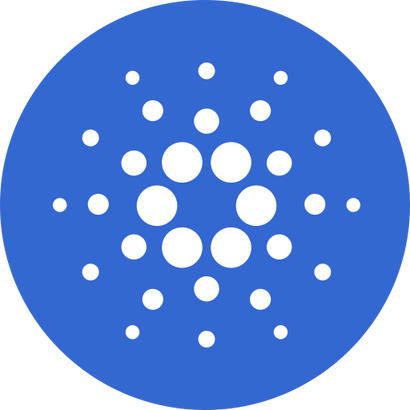 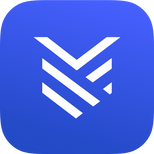 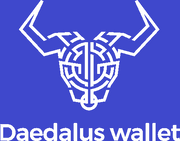 Página para añadir redes automáticamente
ROSE (EMMERALD)
CRONOS
SYSCOIN
CARDANO
YOROI
DAEDELUS
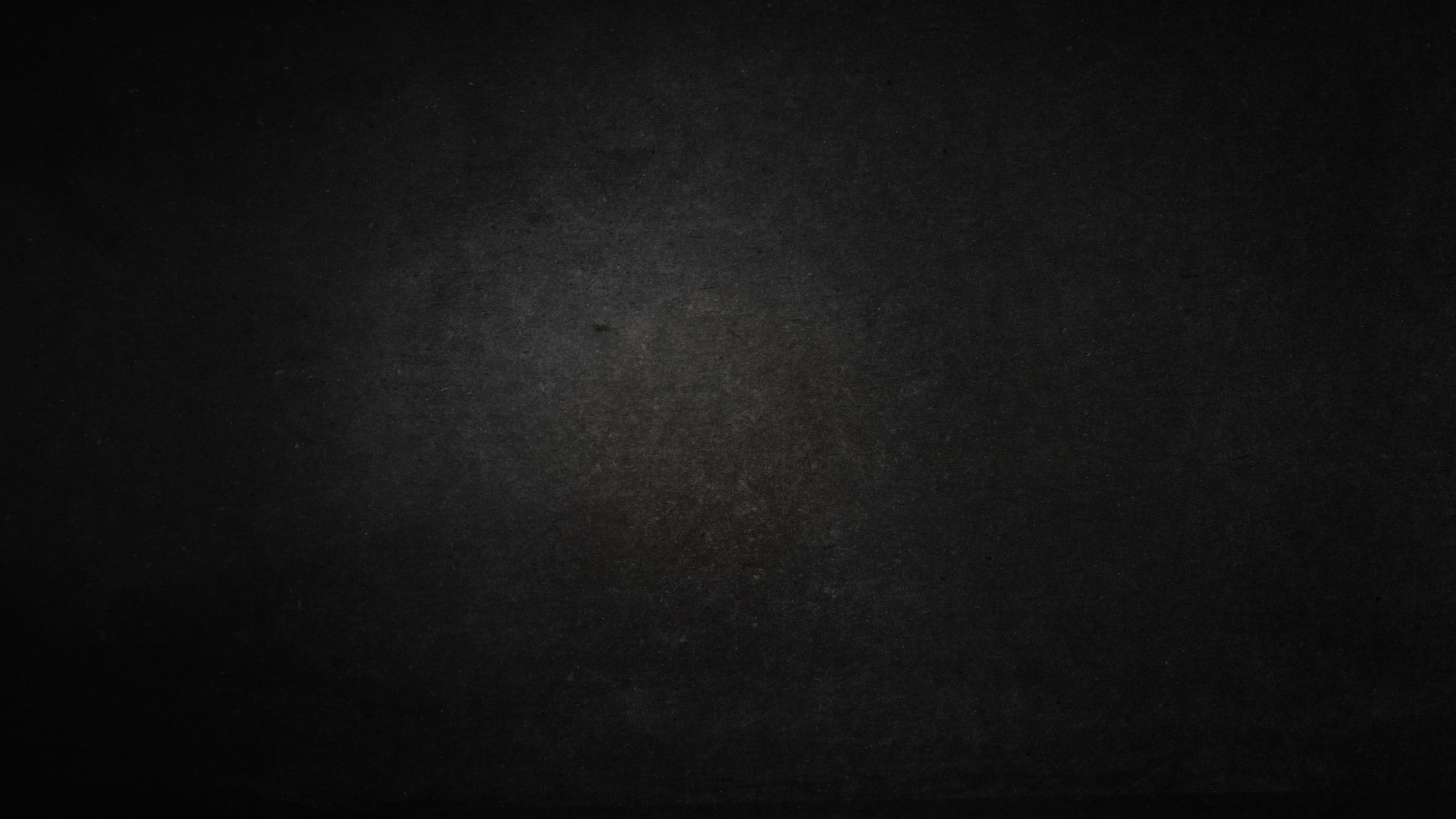 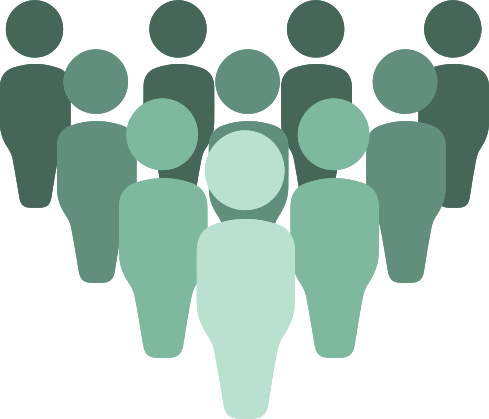 GRUPOS VALIDADORES
Usuarios que se juntan para tener más poder de minado y así tener más posibildades de ser nodos validadores
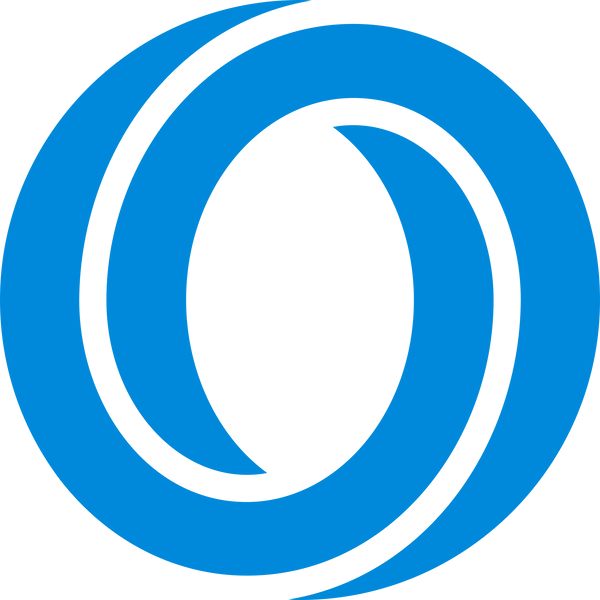 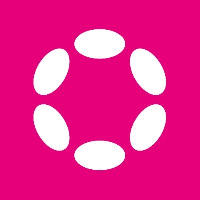 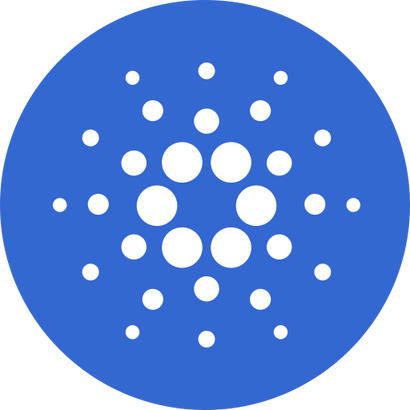 ROSE
POLKADOT
CARDANO
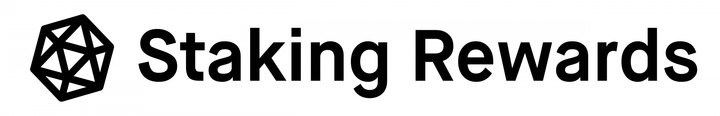 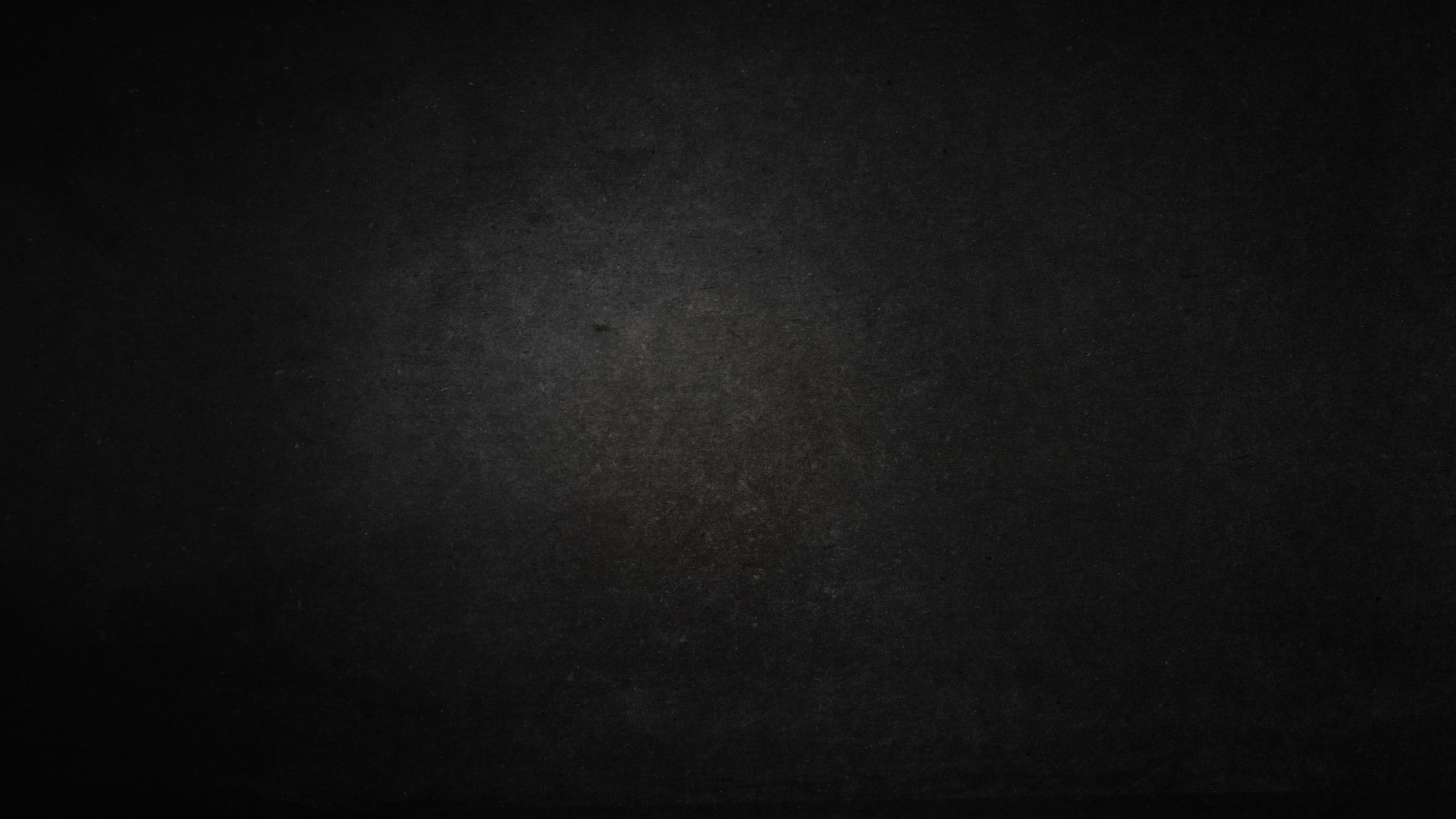 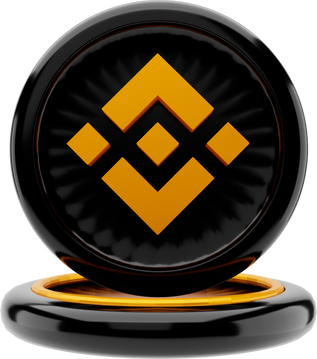 PROVEEDORES DE LIQUIDEZ
Hay plataformas donde te permiten hacer staking de forma sencilla, pero ellos se llevan un % de la recompensa
CENTRALIZADAS
DESCENTRALIZADOS
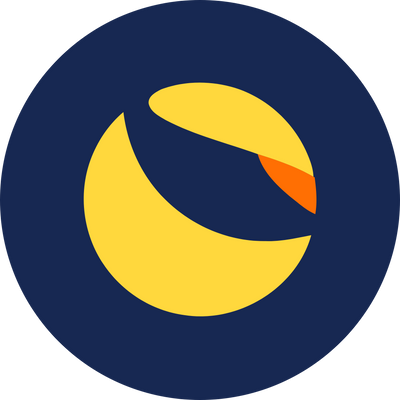 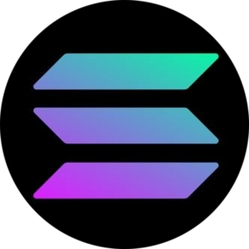 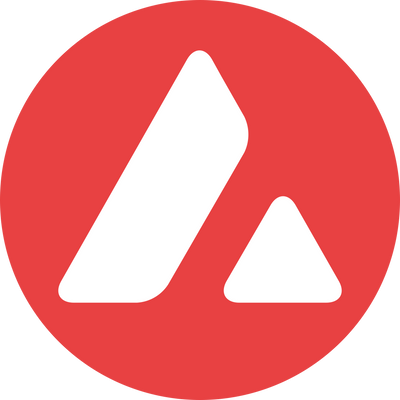 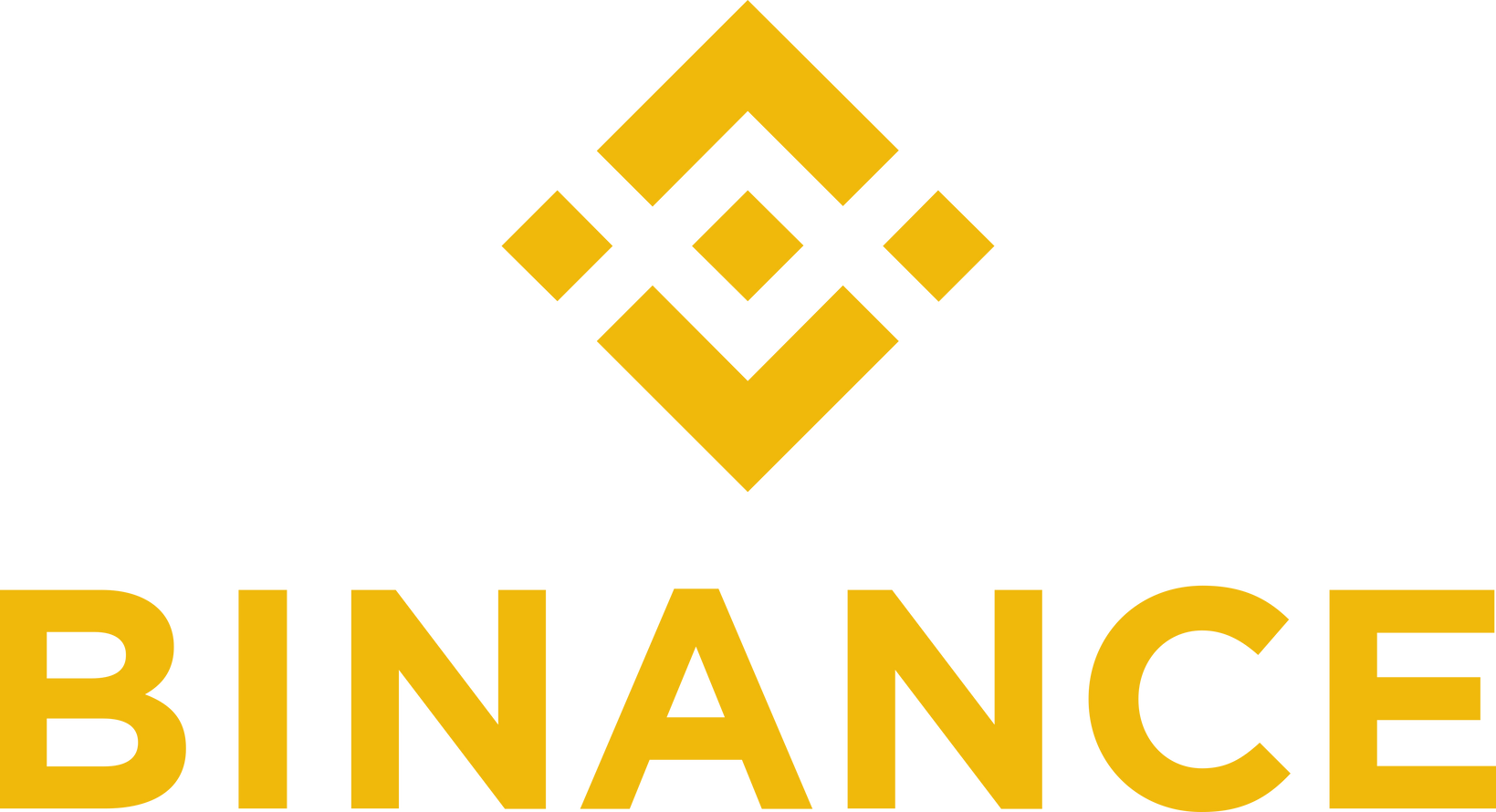 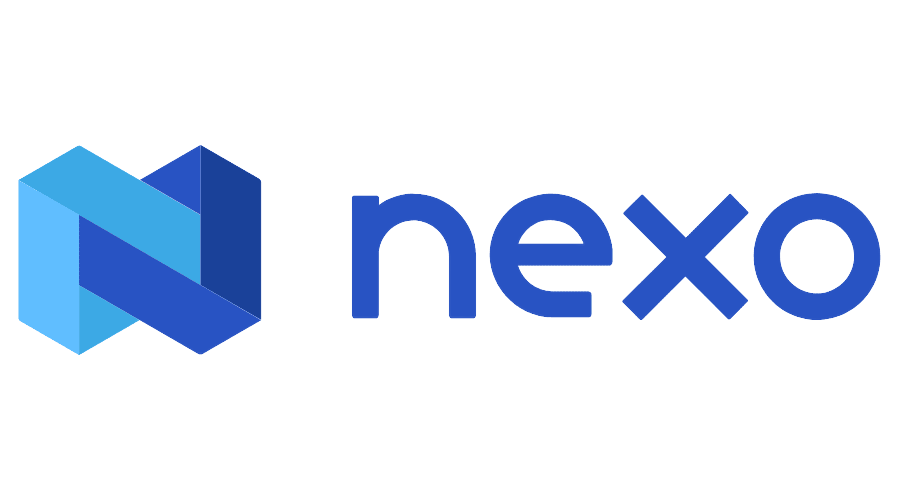 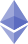 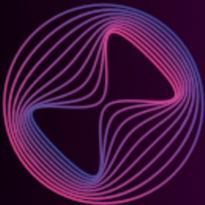 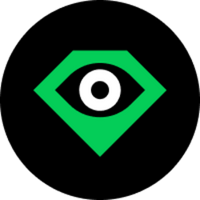 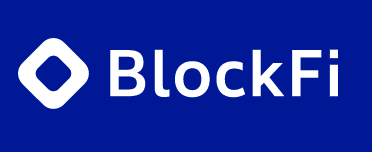 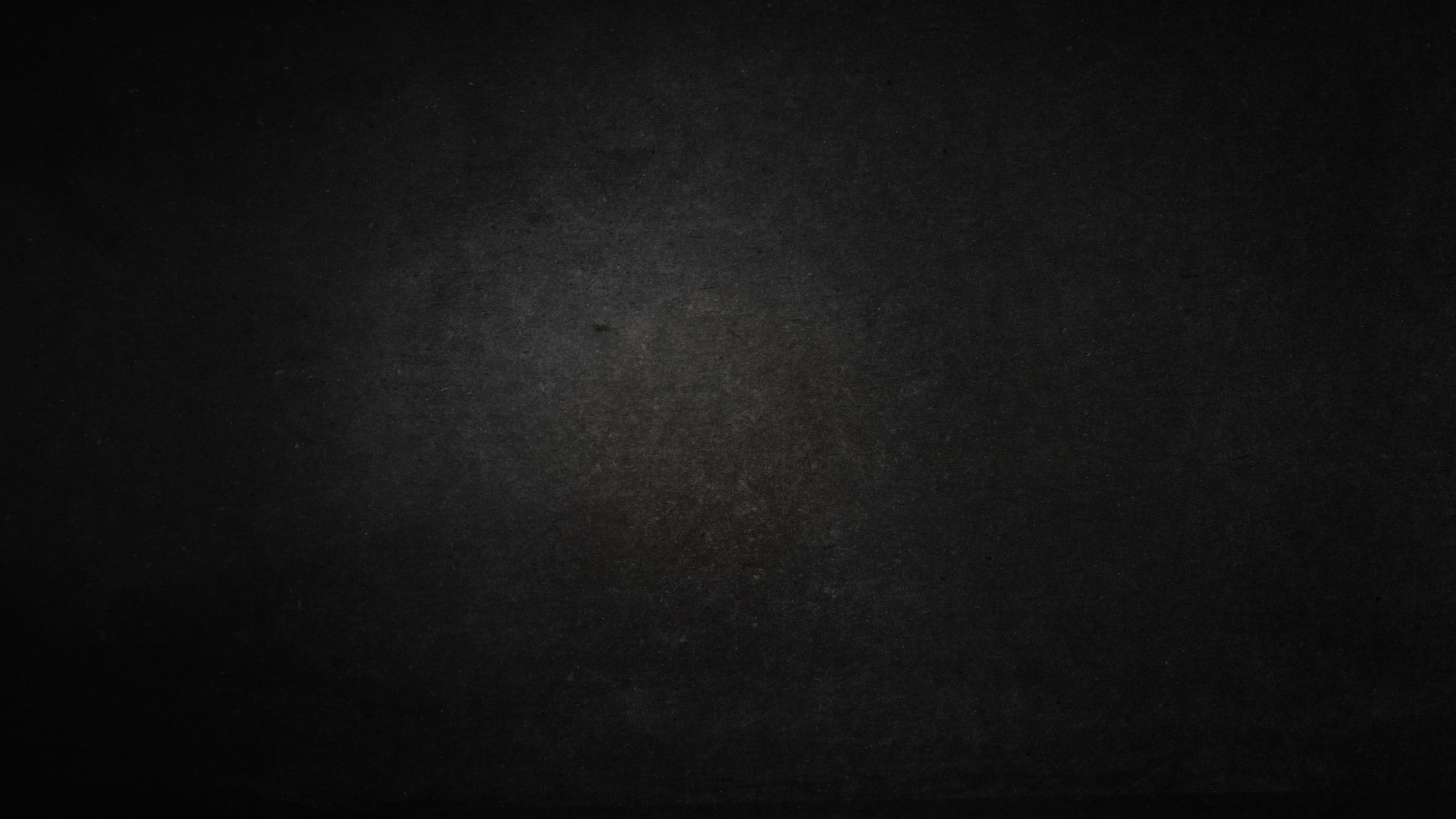 CENTRALIZADAS
El staking centralizado se realiza cuando  se recurre a proveedores externos que brindan la posibilidad de apostar sus criptomonedas.
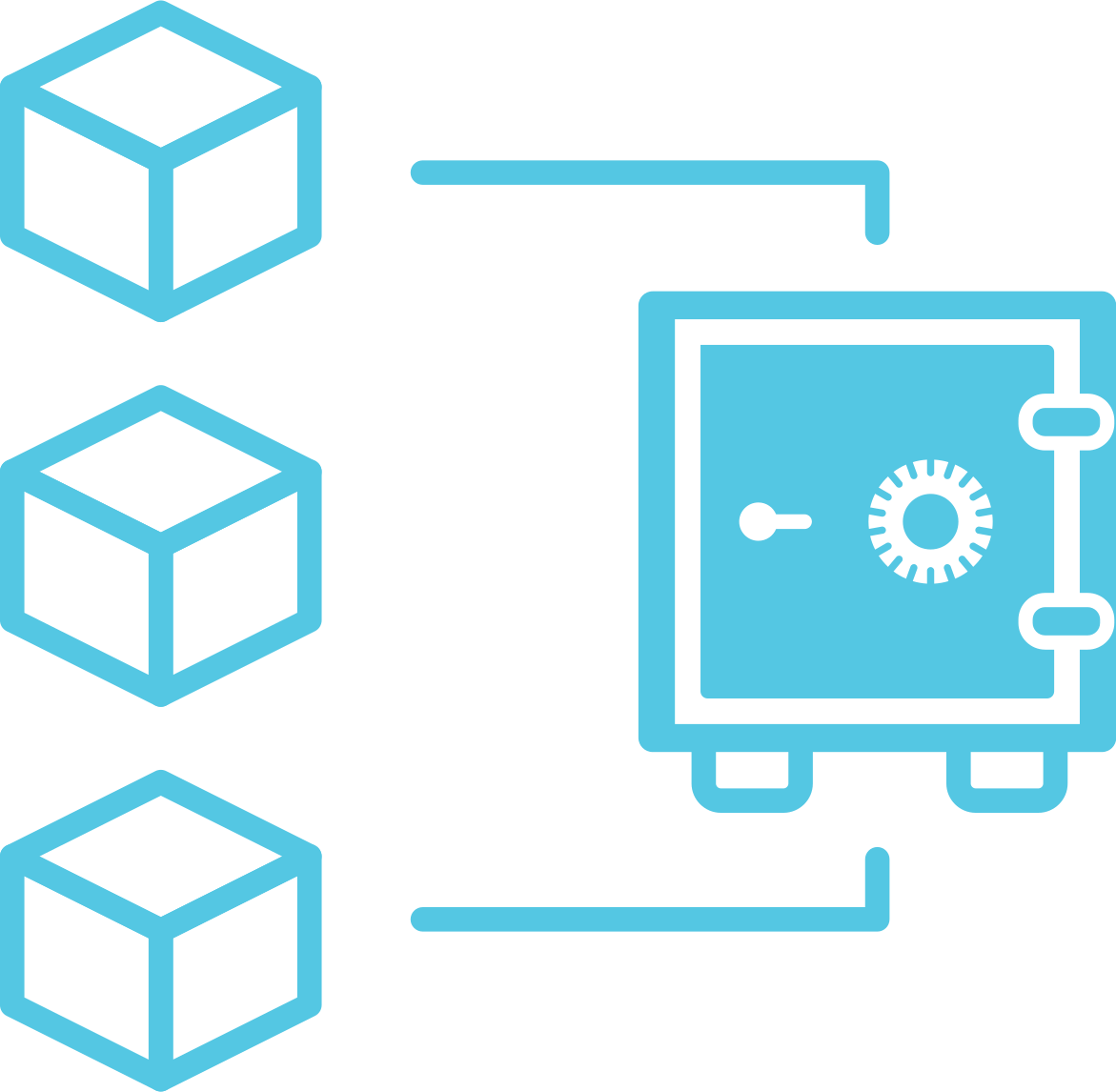 Ocurre fuera del propio wallet personal y el usuario da al proveedor del staking el control total de sus fondos.
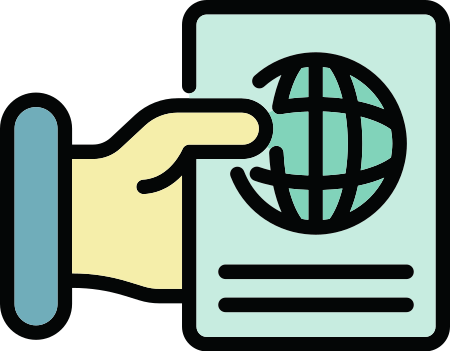 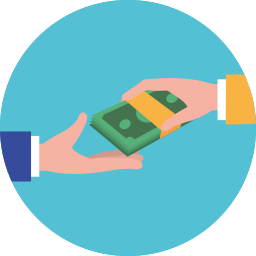 Todas las recompensas ganadas serán depositadas en la cuenta creada en el intercambio en vez que en la wallet personal.
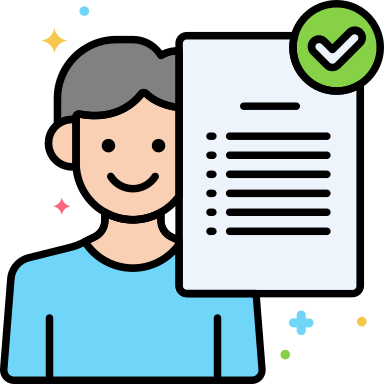 En la mayoría de los casos, es necesario pasar un KYC
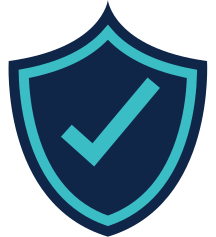 Son más sencillas de utilizar y disponen de más seguridad
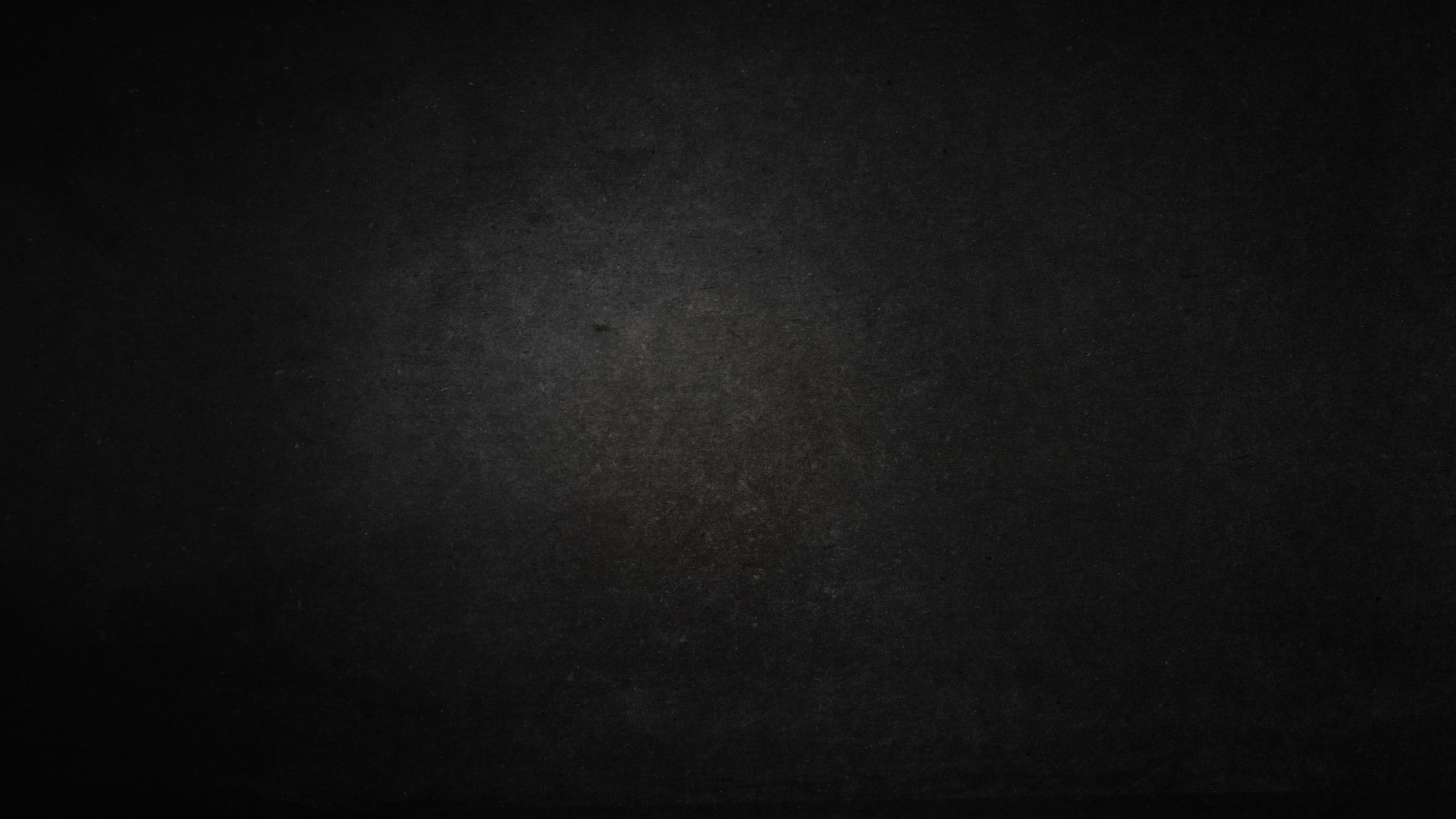 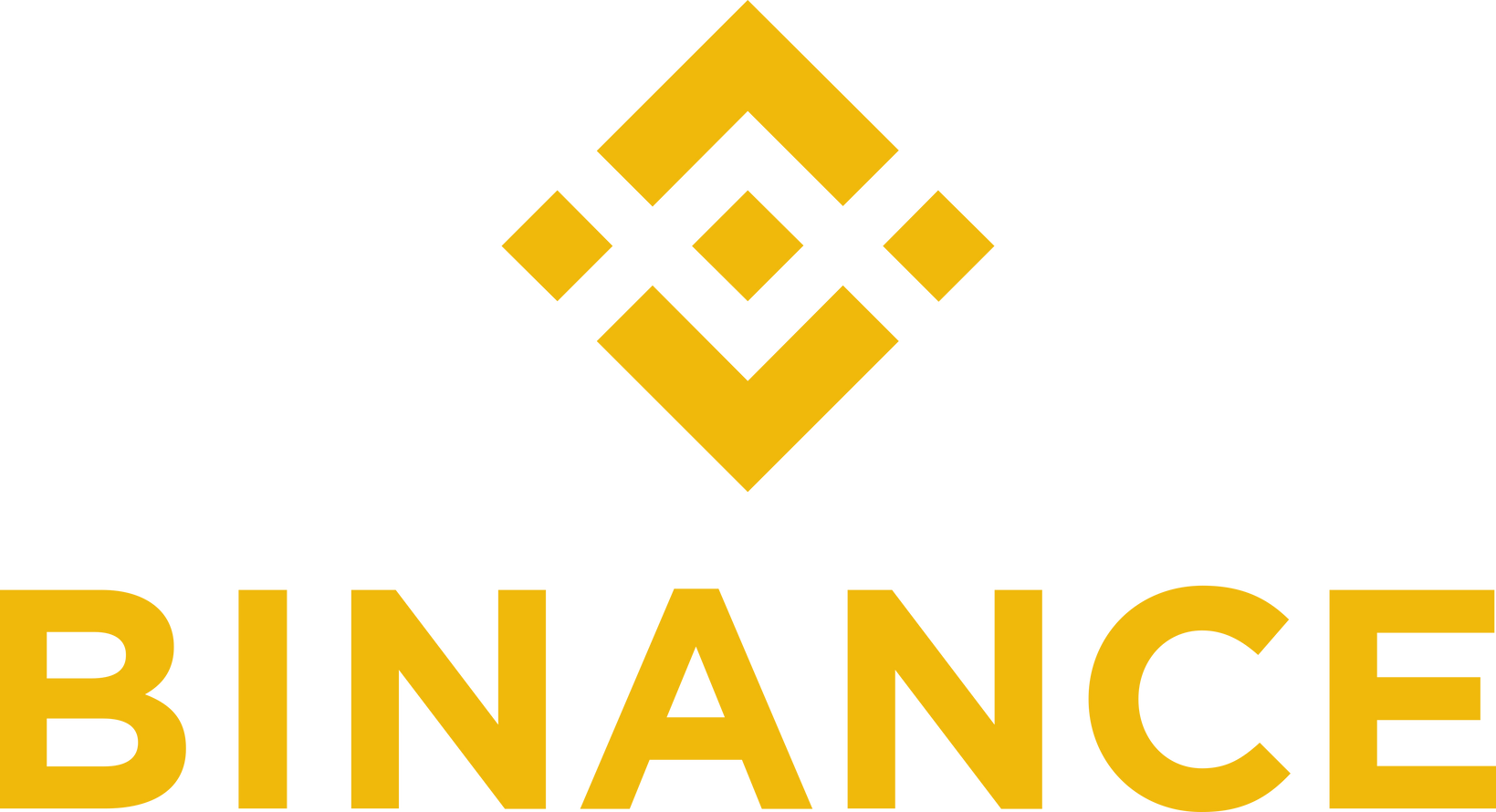 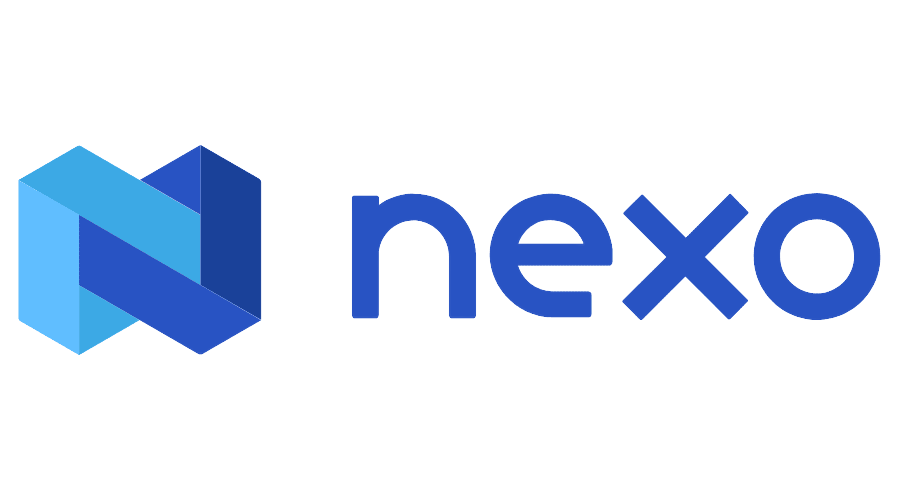 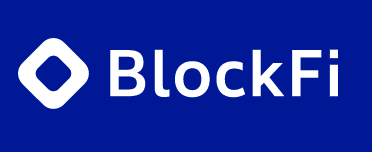 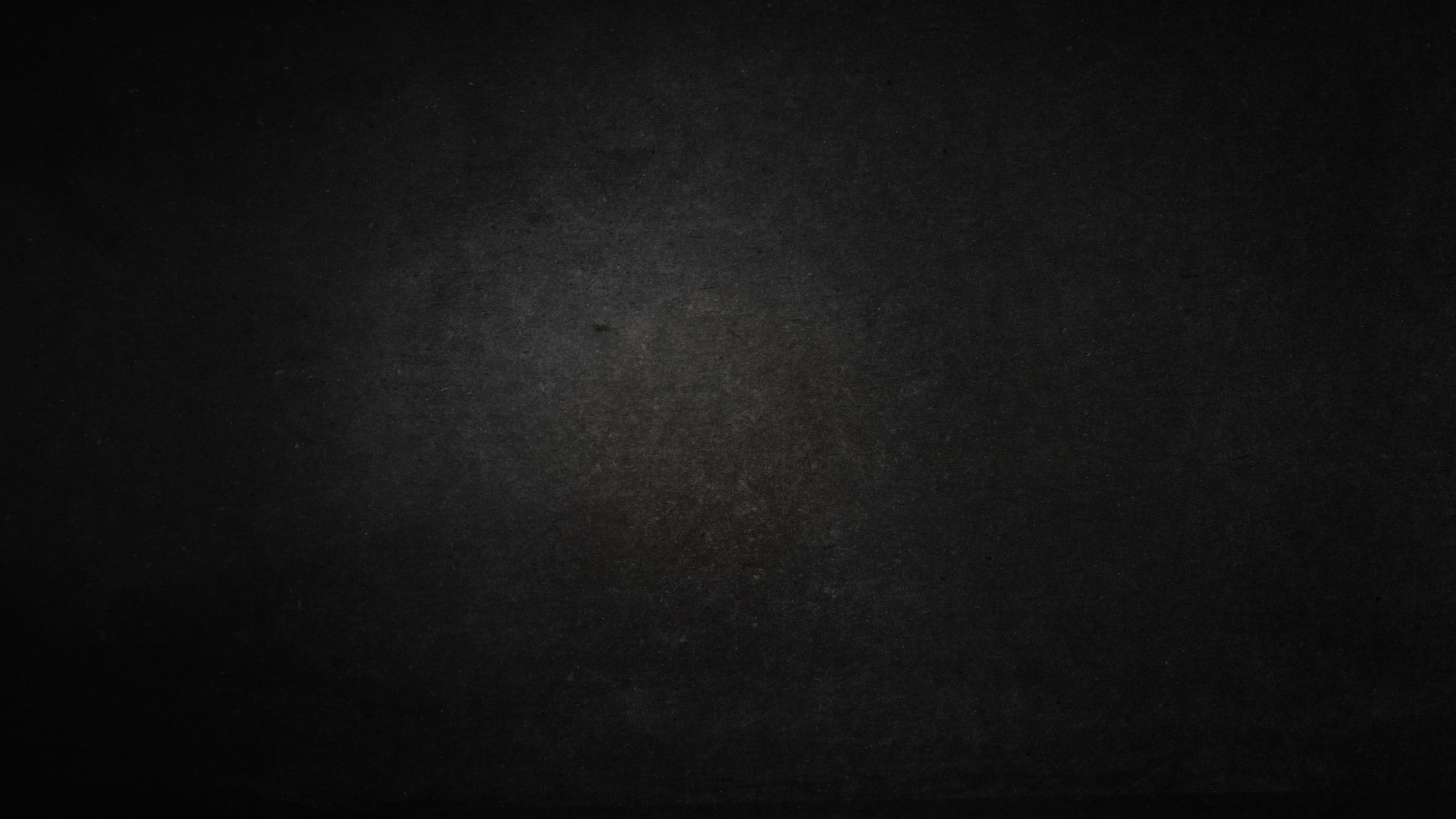 DESCENTRALIZADAS
En el staking descentralizado no se utiliza un intercambio de terceros para el staking de criptomonedas
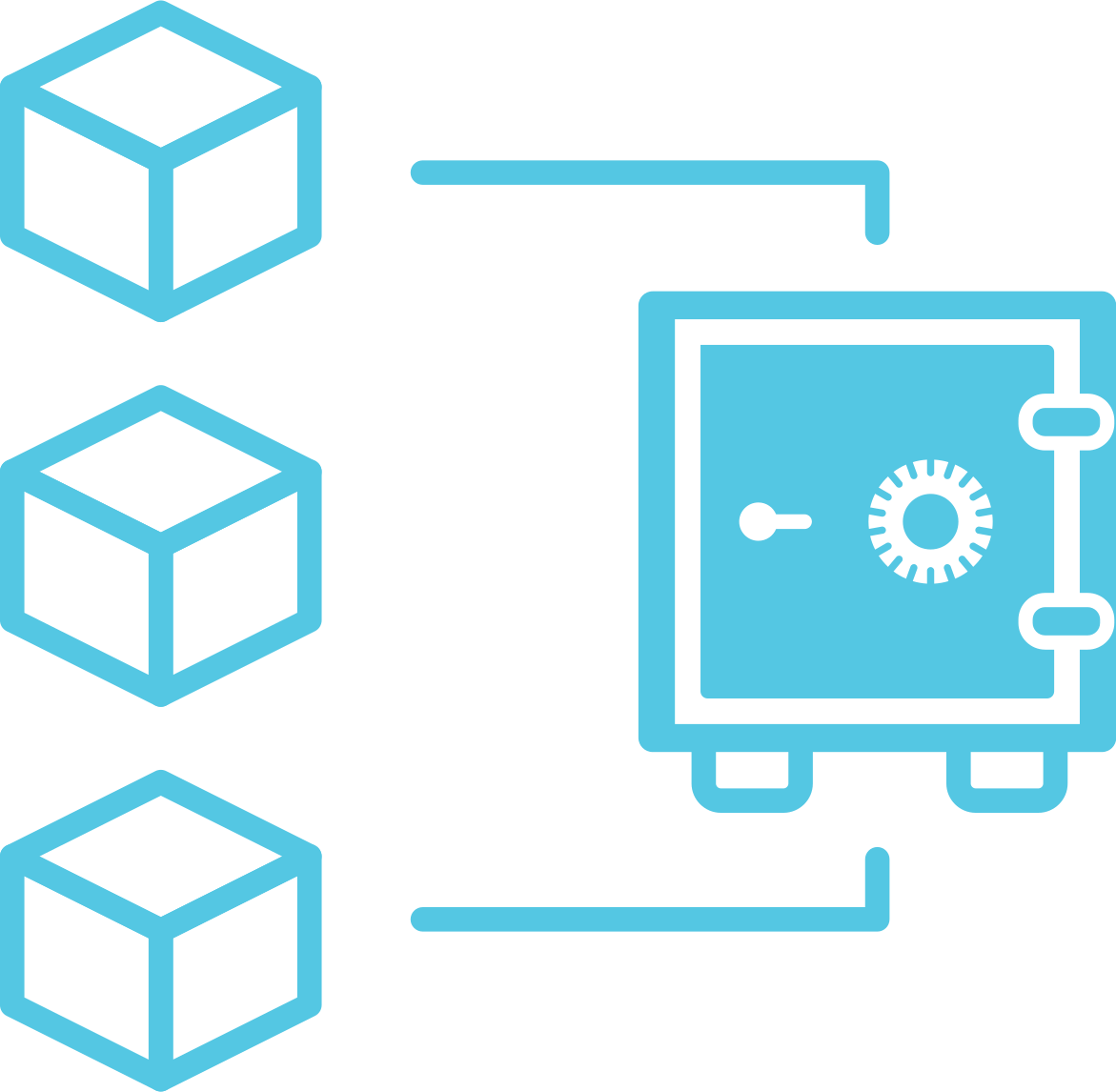 El usuario mantiene el control de sus claves privadas y la propiedad de los activos
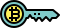 No es necesario crearse una cuenta y tampoco debe depositar fondos, puede operar directamente desde su wallet.
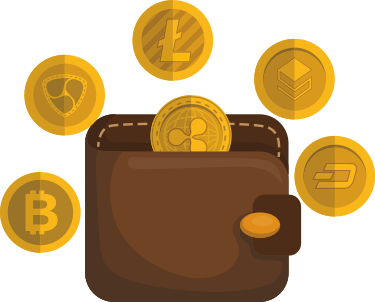 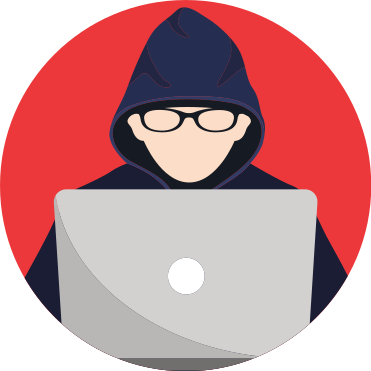 El riesgo más latente es el posible hackeo de los smart contracts
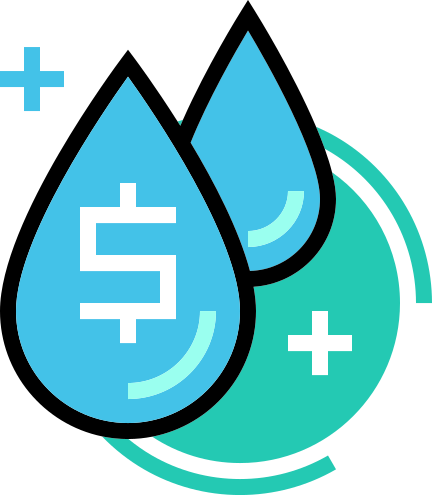 A mayor liquidez tiene el DEX (TVL) más fiable es
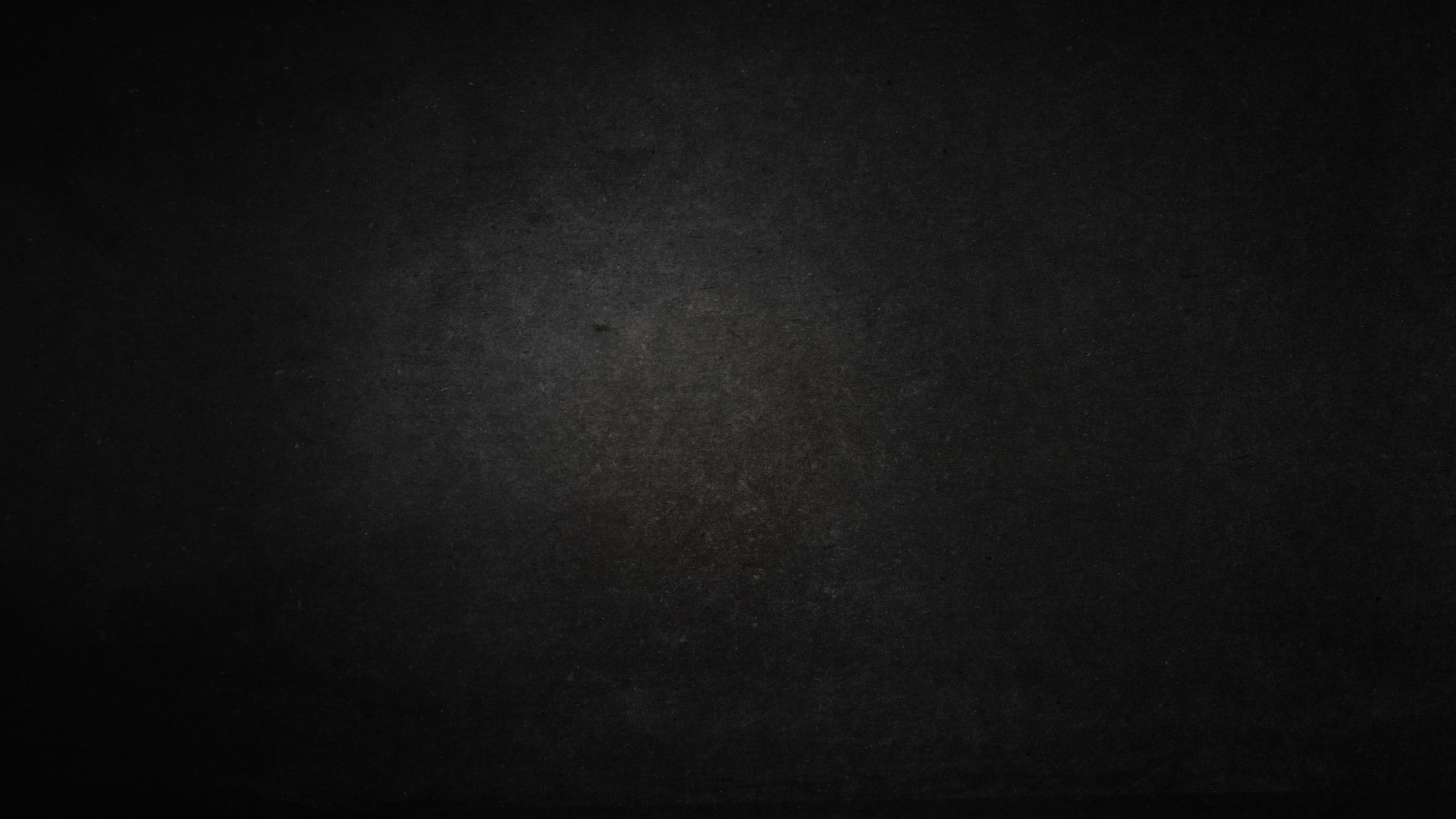 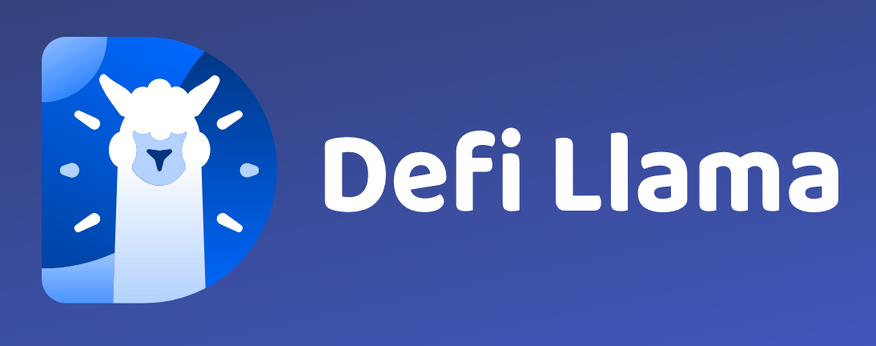 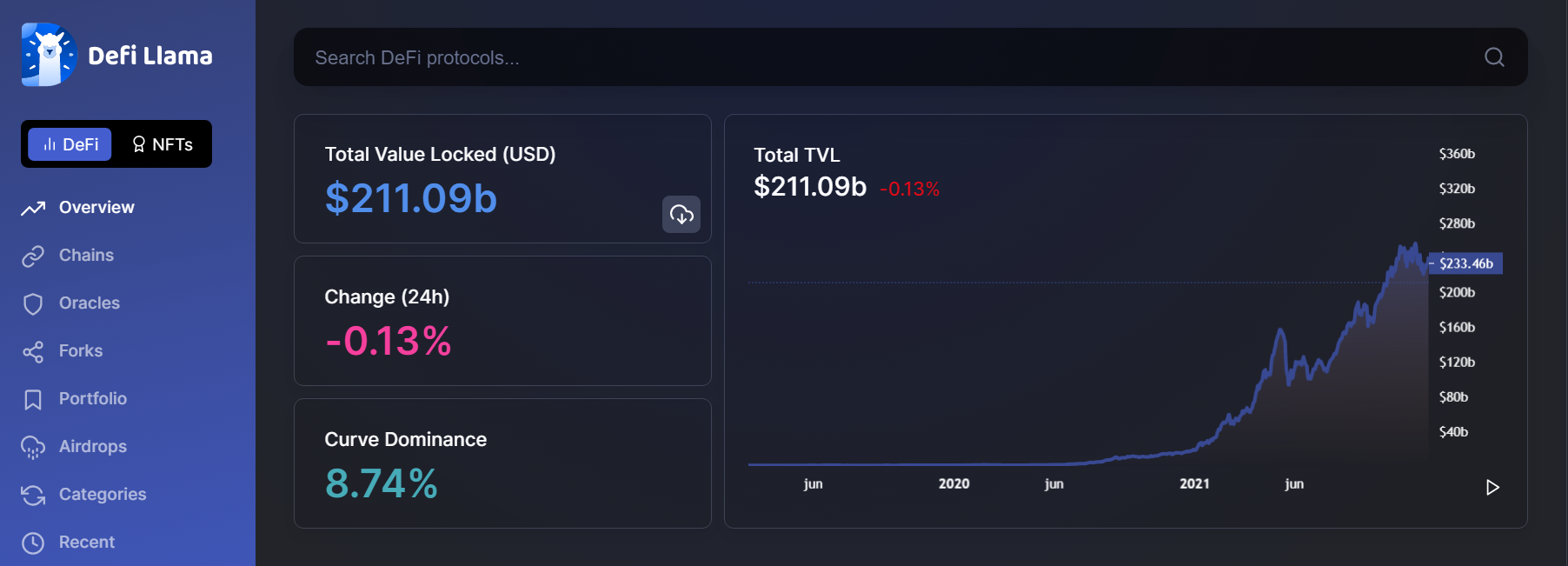 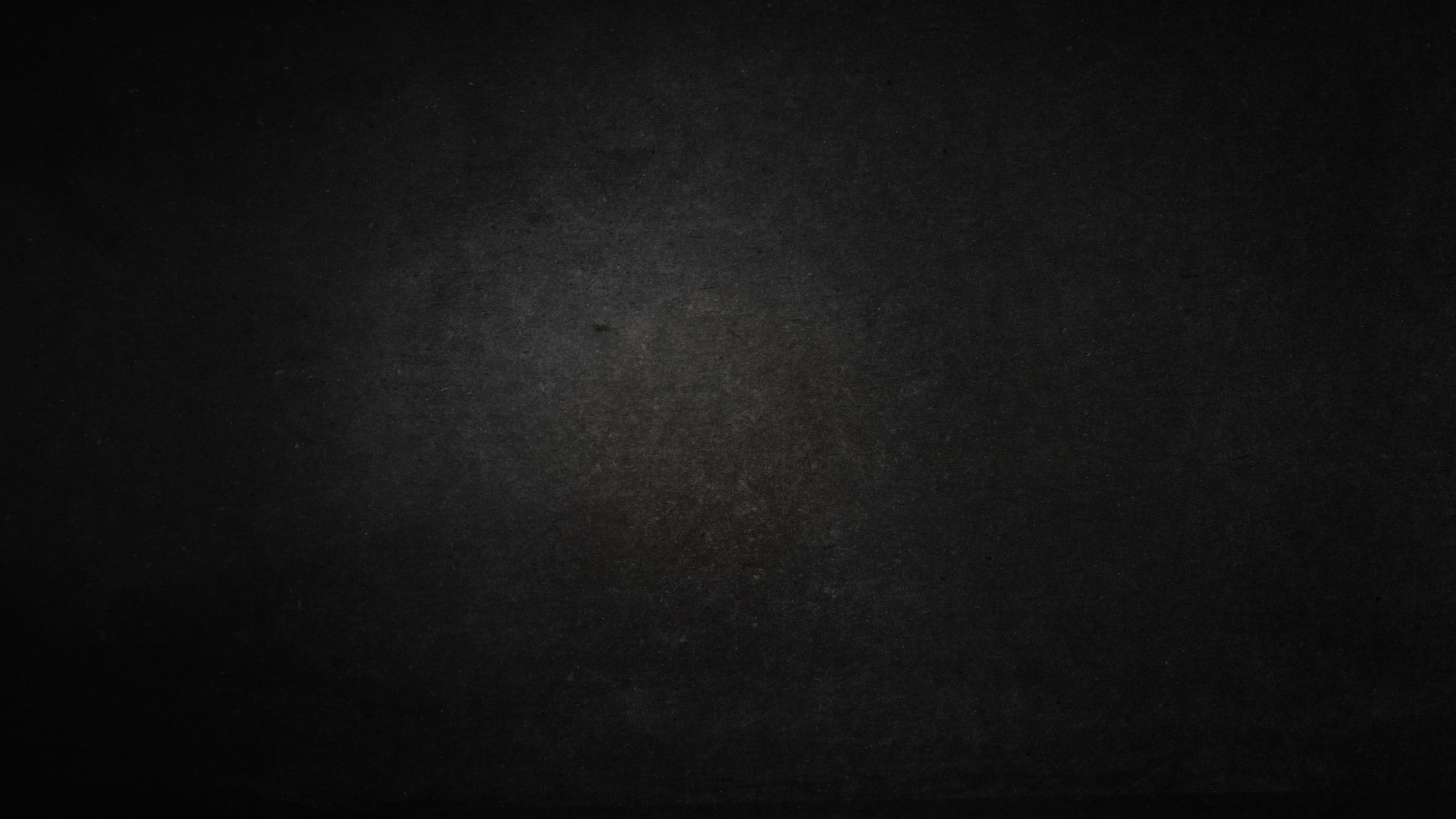 Principal inconveniente del staking tradicional: bloqueo de los fondos durante un período de tiempo establecido
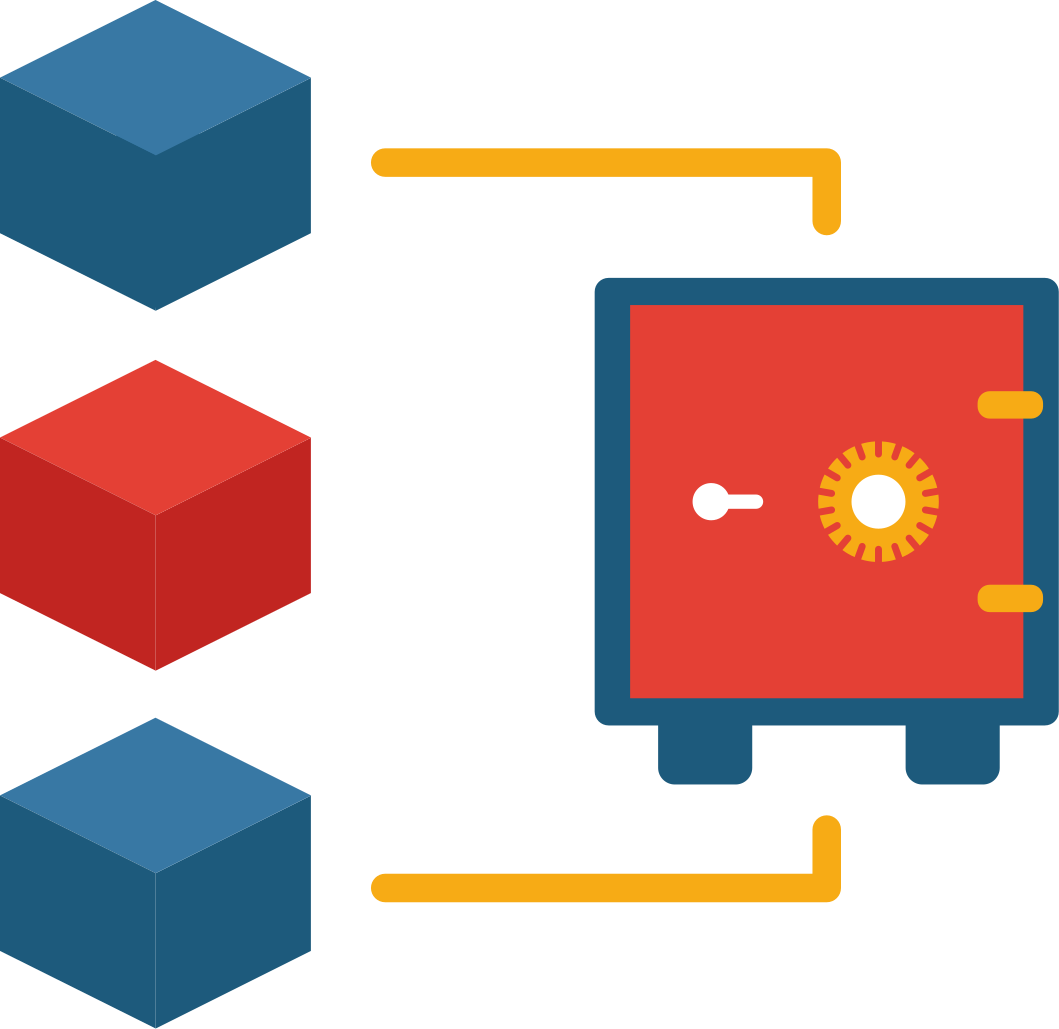 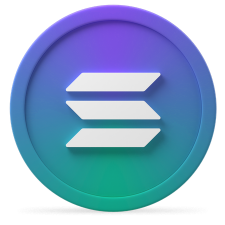 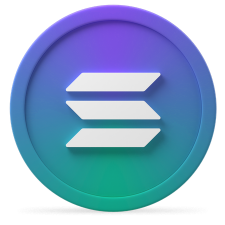 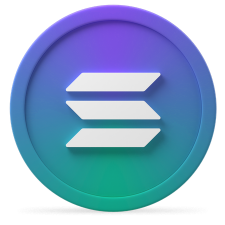 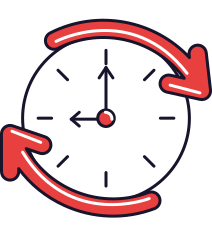 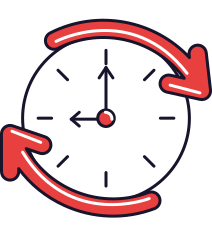 STAKING LÍQUIDO
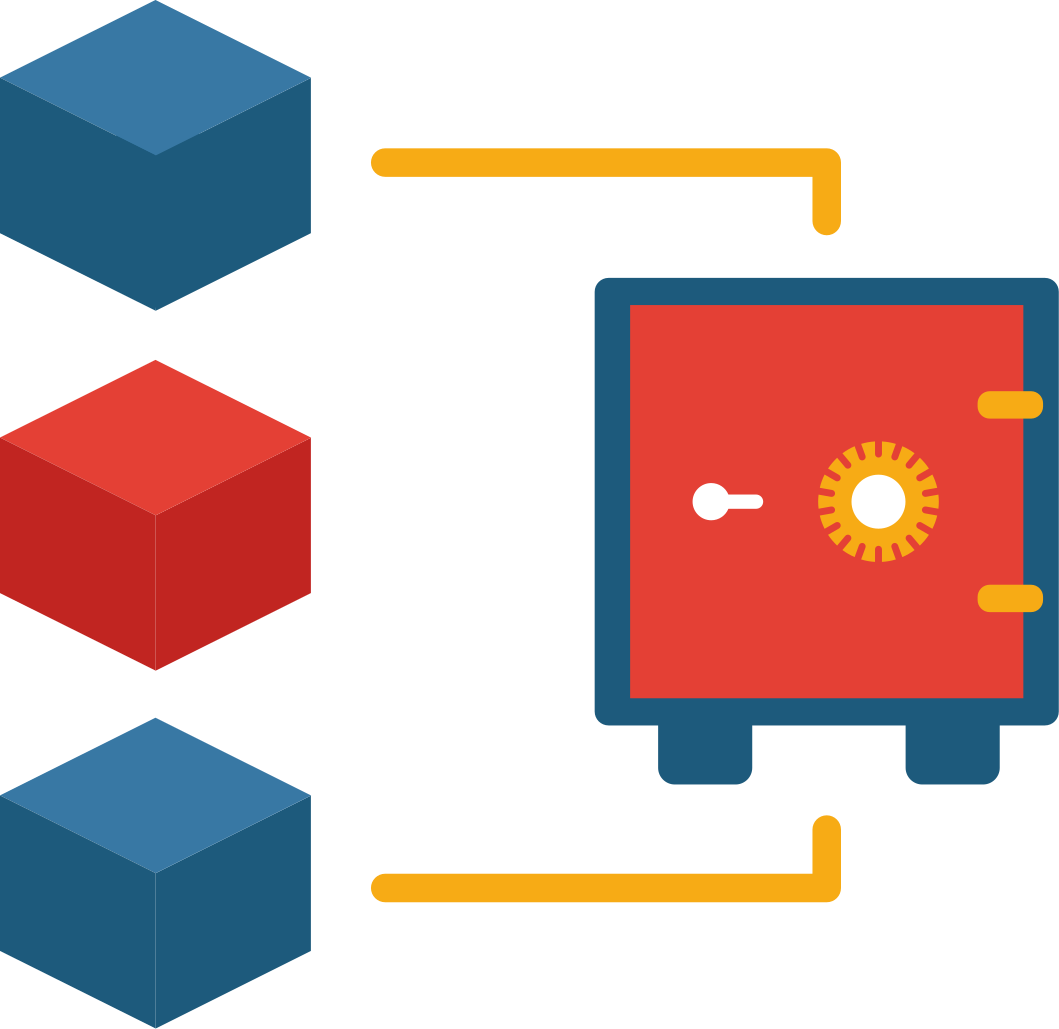 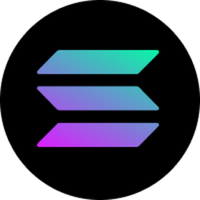 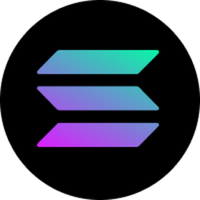 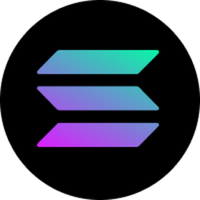 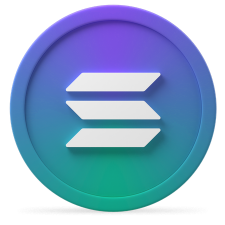 El staking líquido nos permite también dejar en staking nuestros fondos.
Nos darían un token sintético con el mismo valor de la criptomoneda que hemos dejado en staking.
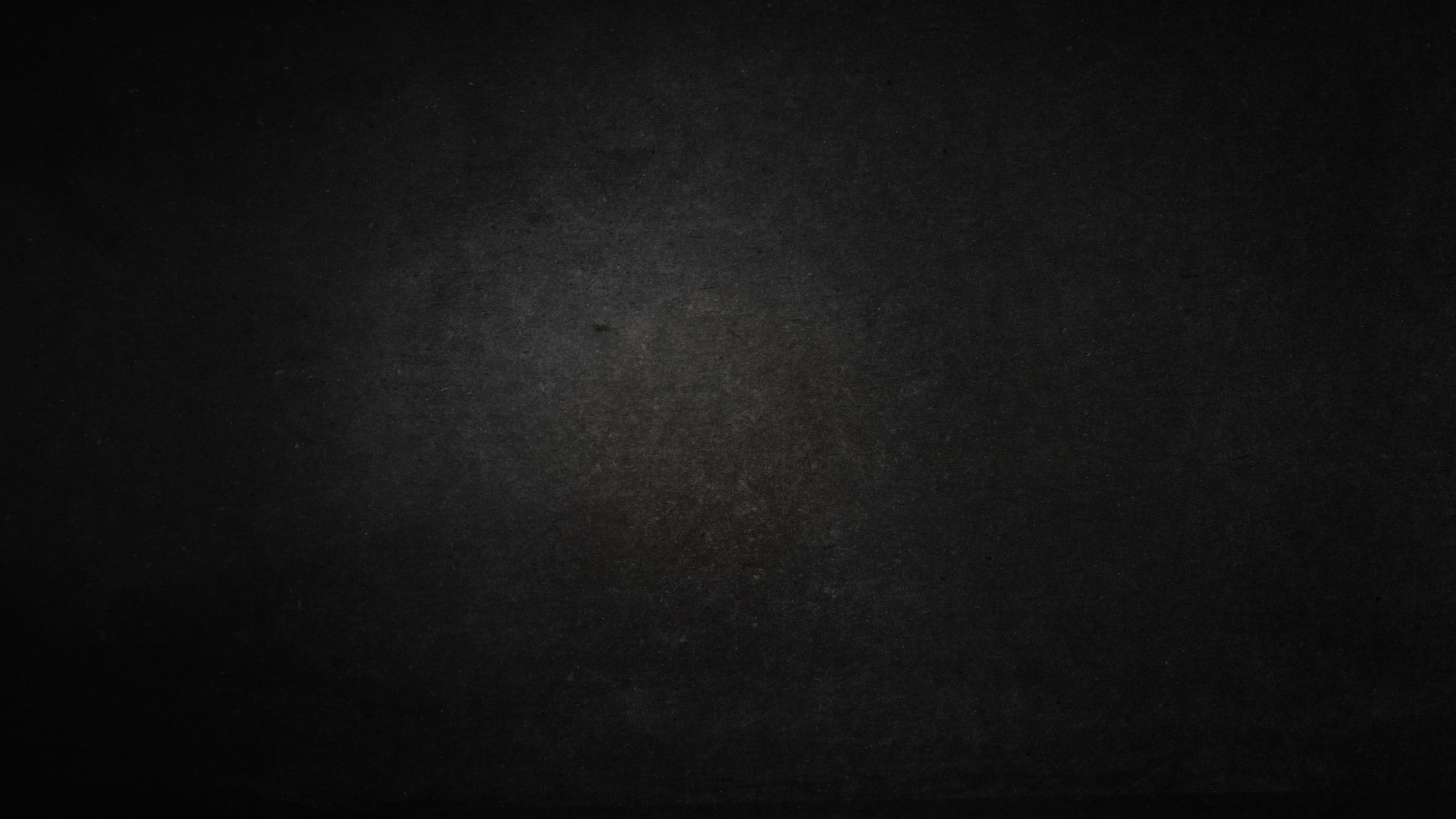 VENTAJAS
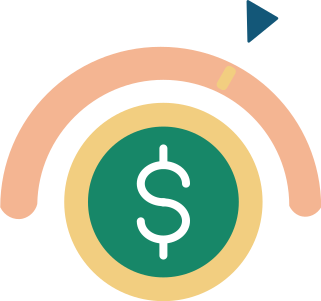 Aparte de generar rentabilidad con el staking, nos dan liquidez para poder operar mientras están produciendo
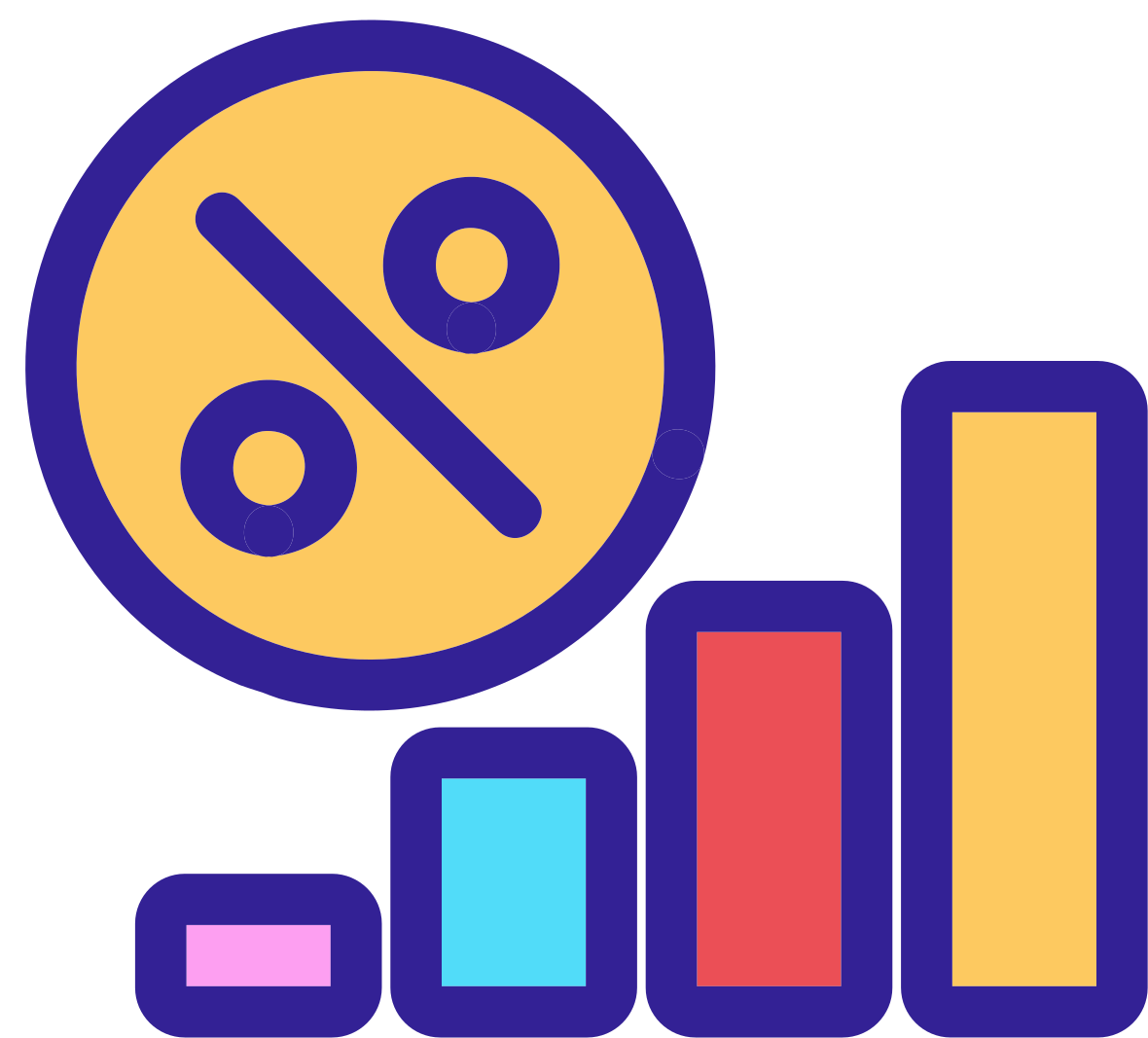 Nos permite generar rendimientos adicionales con ese token sintético con diferentes estrategias:
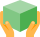 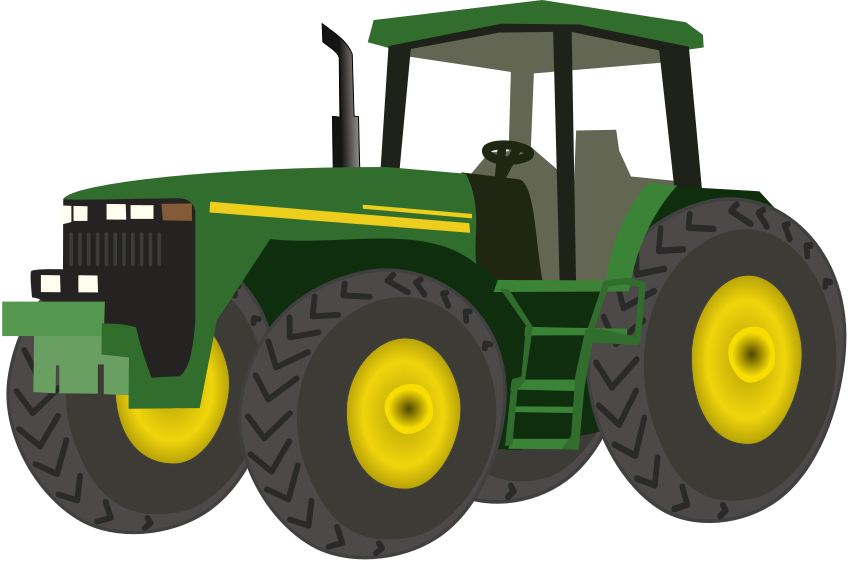 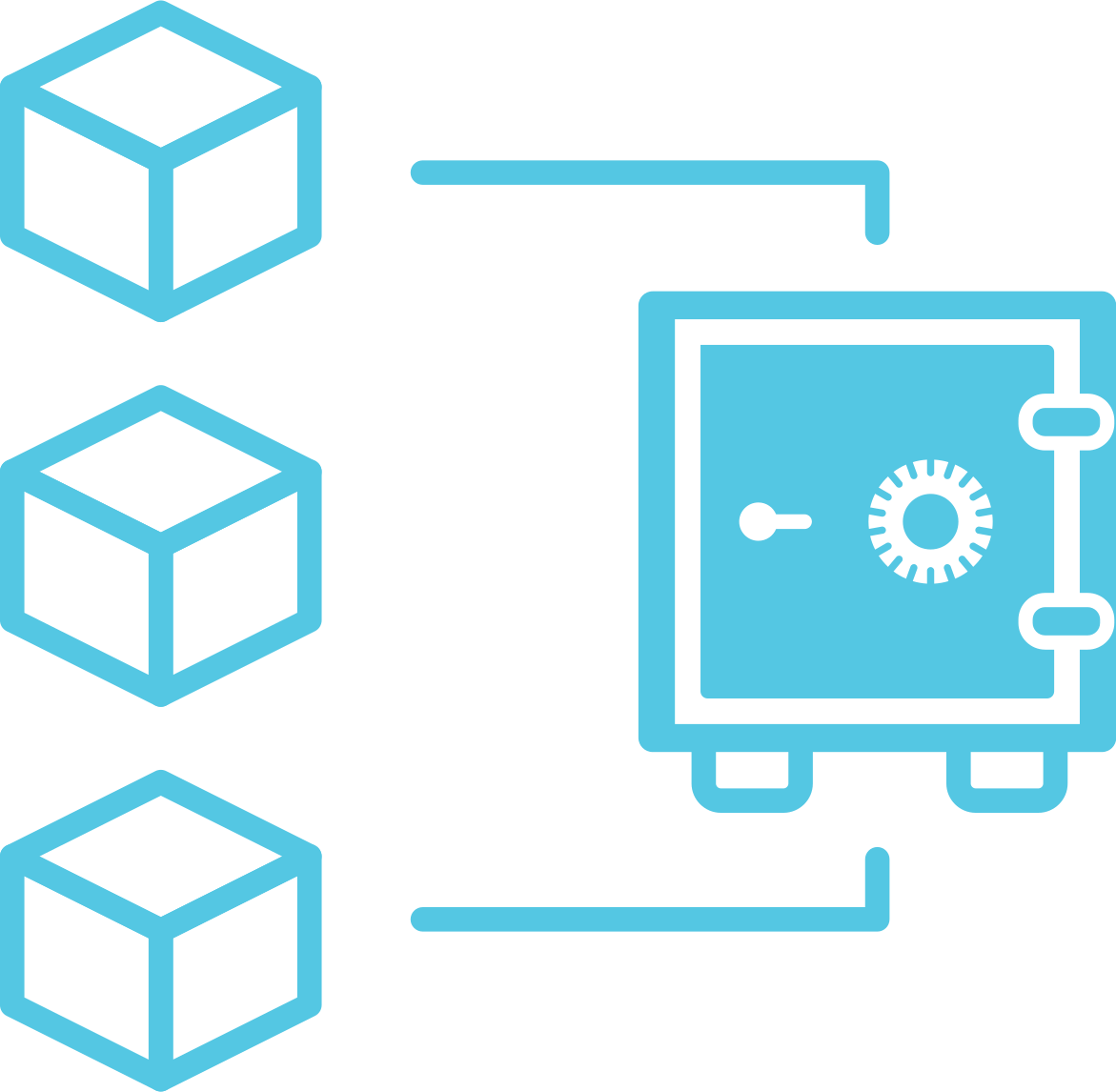 HOLD
STAKING
FARMING
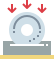 Para poder "unstakear" nuestras criptomonedas, simplemente tendríamos que depositar de nuevo el token sintético
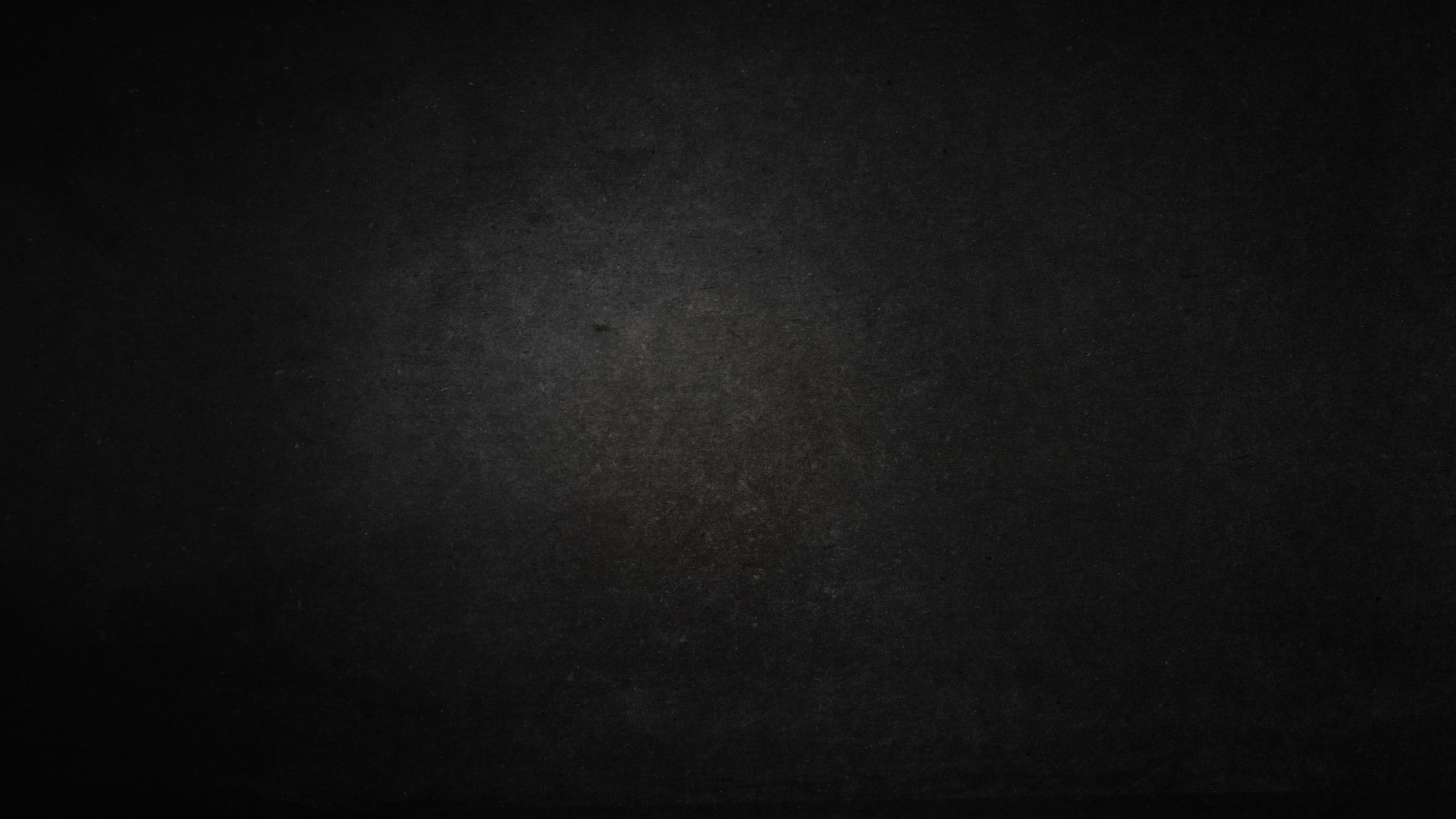 DONDE HACER STAKING LÍQUIDO
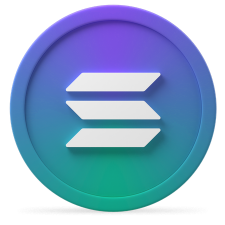 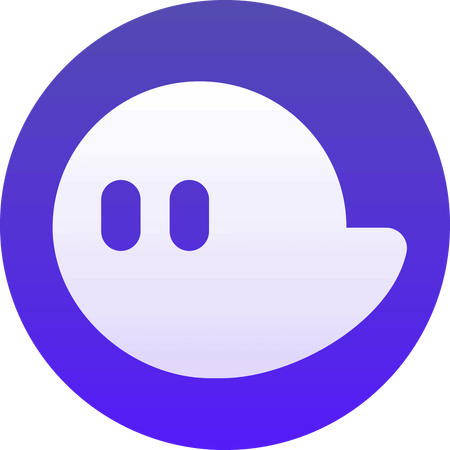 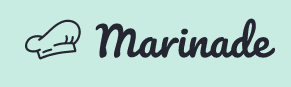 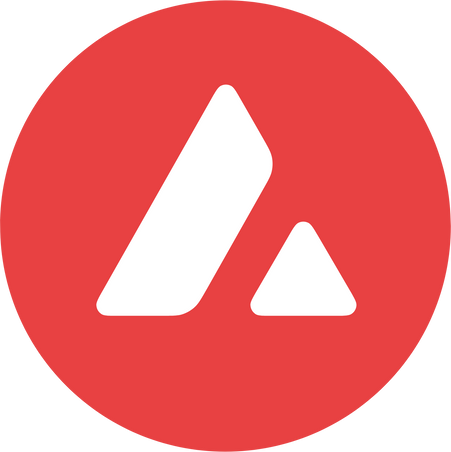 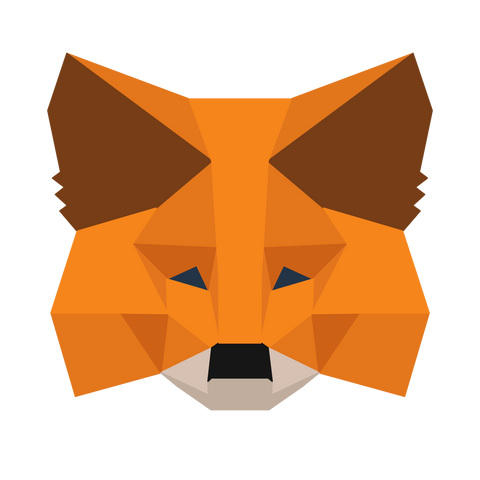 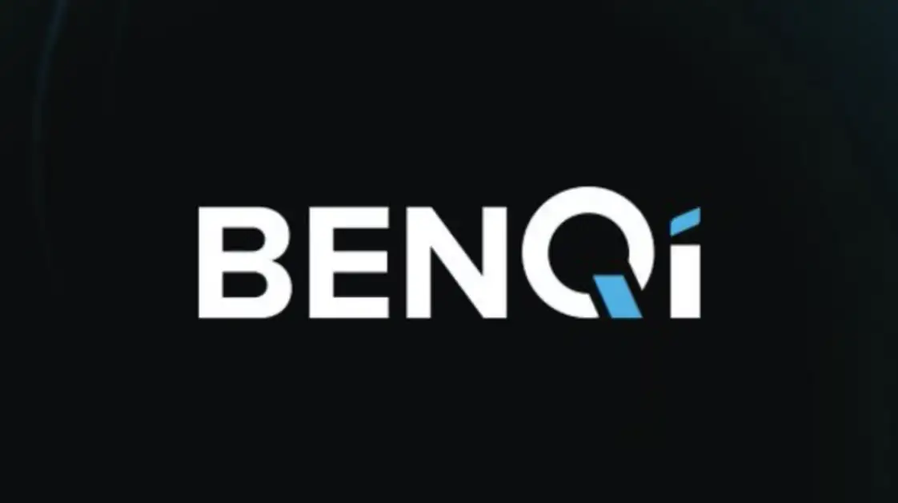 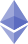 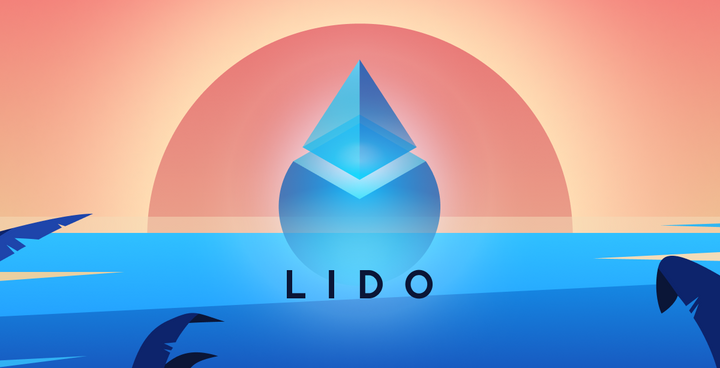 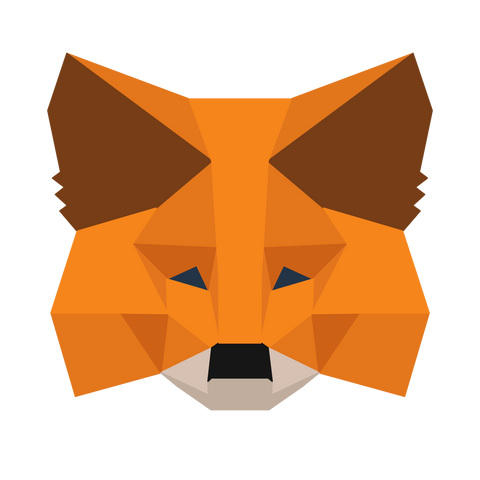 2.0